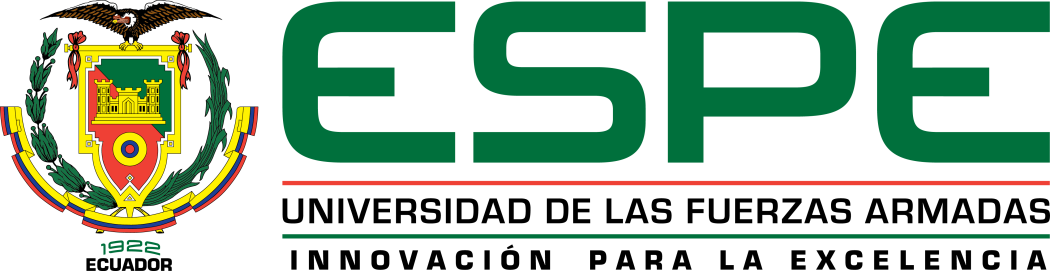 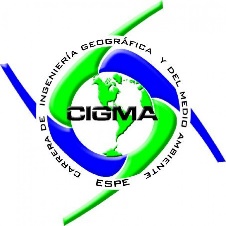 DEPARTAMENTO DE CIENCIAS DE LA TIERRA Y LA CONSTRUCCIÓNCARRERA DE INGENIERÍA GEOGRÁFICA Y DEL MEDIO AMBIENTE
“ESTIMACIÓN DE LA CONCENTRACIÓN DE OZONO TROPOSFÉRICO (O₃), MEDIANTE ANÁLISIS GEOESPACIAL DE IMÁGENES SATELITALES Y MÍNIMOS CUADRADOS PARCIALES (PLS), PARA LAS PARROQUIAS URBANAS DEL CANTÓN QUITO”
Autoras:
Michelle Burgos Tatés
Katherine Copo Pazmiño
Director de Carrera: Ing. Wilson Jácome, Mg.
Director del proyecto: Ing. Armando Echeverría, Mg.
Oponente designado: Ing. Izar Sinde, Mg.
Secretario Académico: Dr. Marcelo Mejía M.
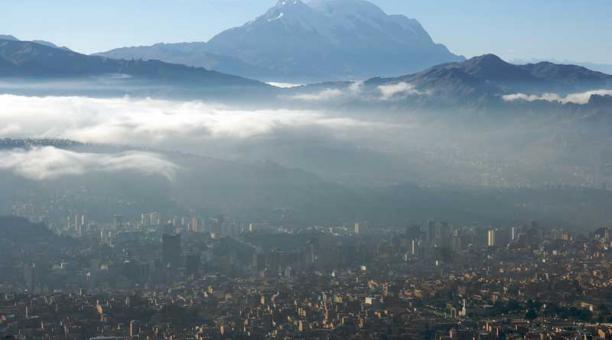 Fuente: El Comercio, 2016.
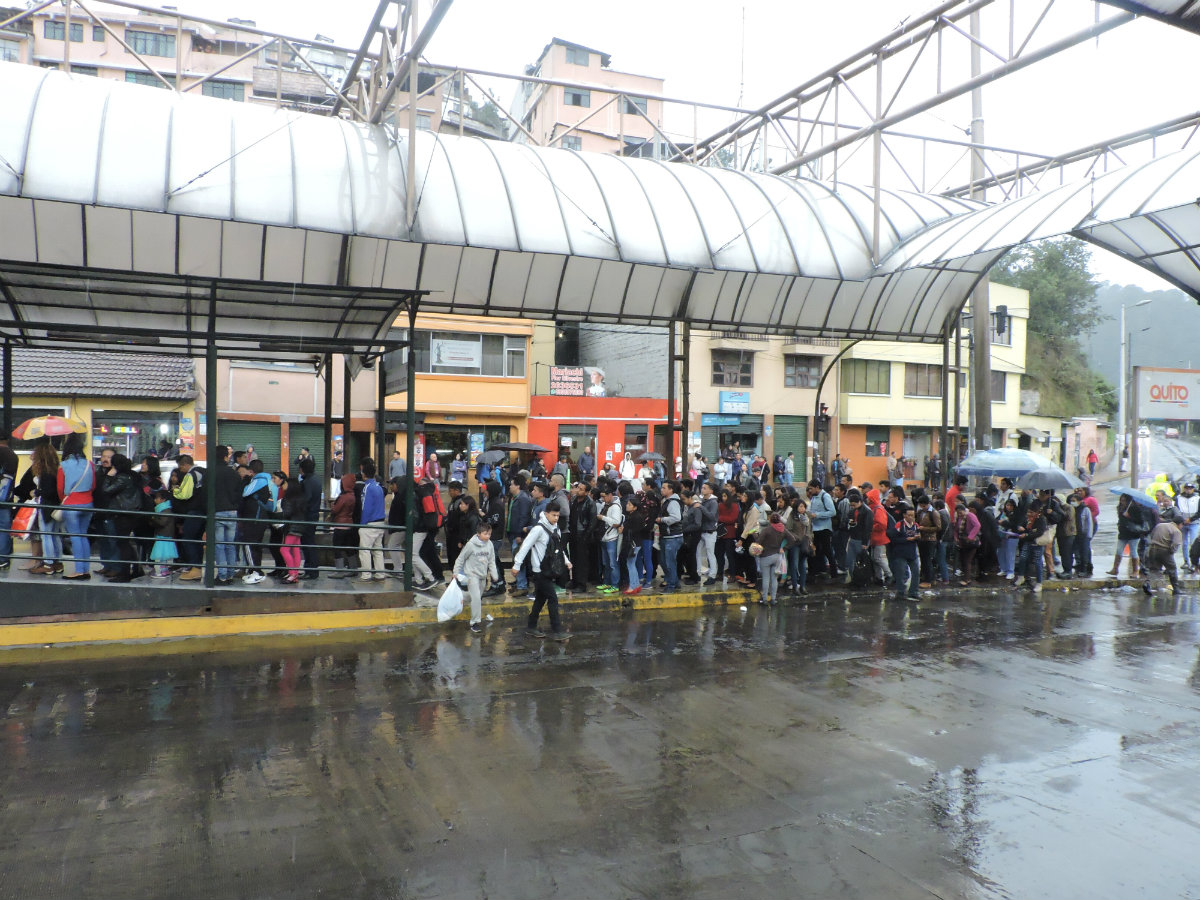 PROBLEMA
Fuente: El Universo, 2017.
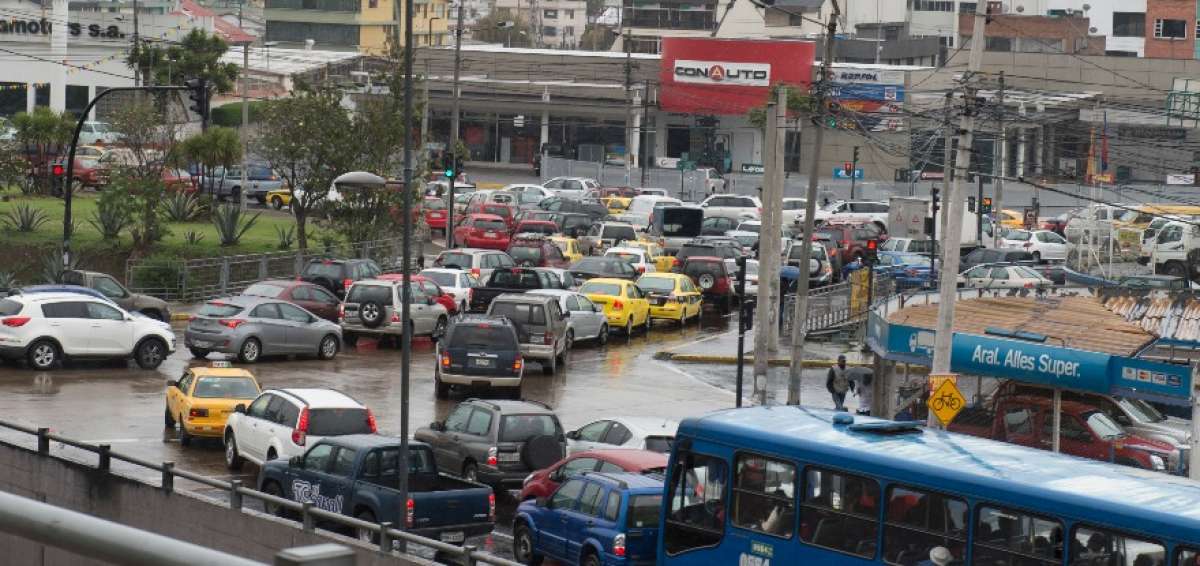 Figura 1. Estaciones de monitoreo de la REMMAQ
Fuente: El Universo, 2015.
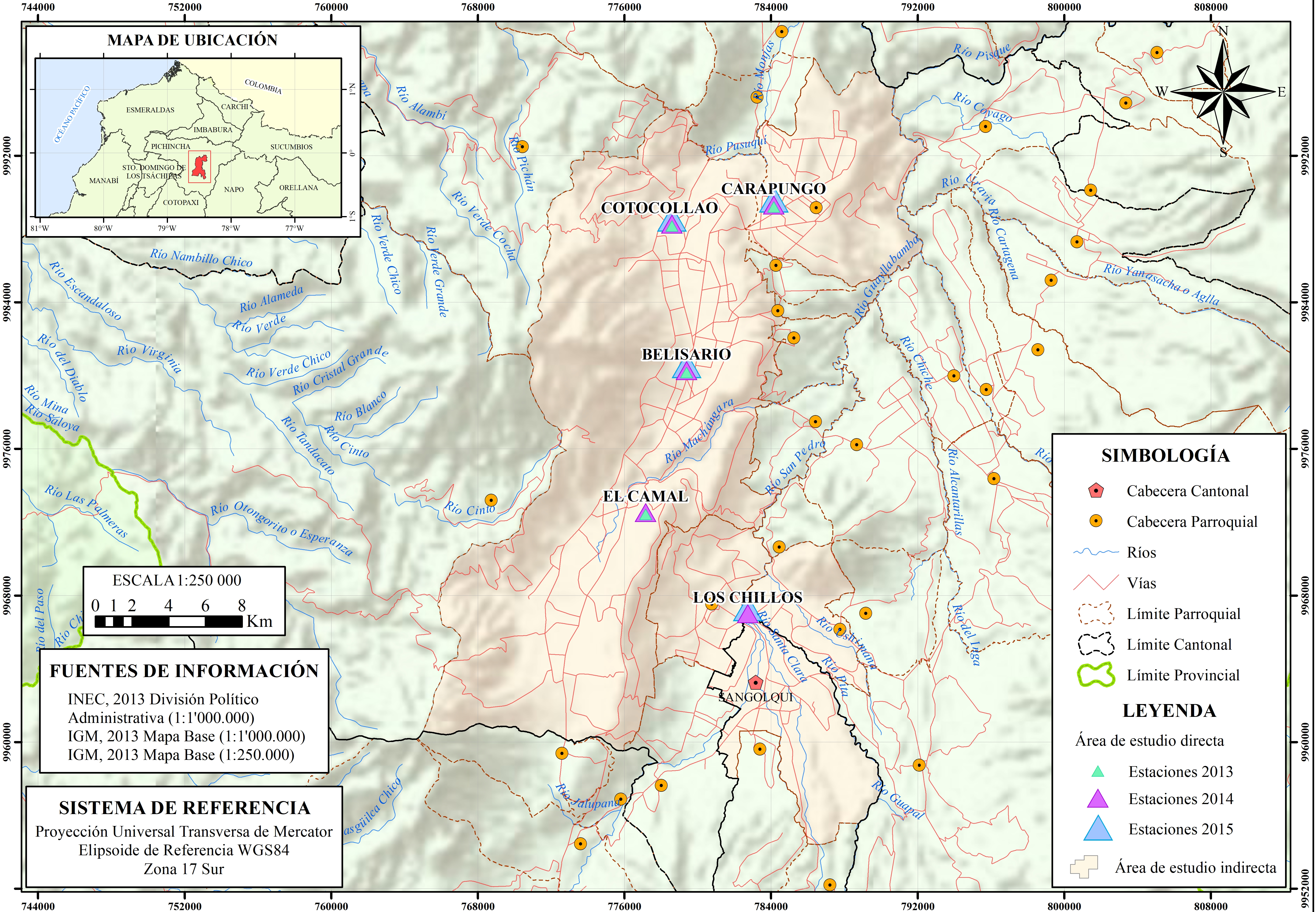 ÁREA

DE

ESTUDIO
OBJETIVO GENERAL
Estimar la concentración de ozono troposférico (O₃), mediante análisis geoespacial de imágenes satelitales Landsat OLI/TIRS y mínimos cuadrados parciales (PLS), para las parroquias urbanas del cantón Quito.
OBJETIVOS ESPECÍFICOS
Recopilar y validar la información alfanumérica y geoespacial a través de la base de datos de la Secretaría del Ambiente de Quito (REMMAQ) y del catálogo de imágenes de la USGS, para obtener datos interrelacionados en las mismas fechas de estudio.
Preprocesar las imágenes Landsat 8 correspondientes a los años 2013, 2014 y 2015, mediante las correcciones topográfica, geométrica, radiométrica y atmosférica; para iniciar los procedimientos de obtención de información.
Determinar mediante la aplicación de algoritmos, los valores de índices ambientales en los puntos
correspondientes a cada una de las estaciones de la REMMAQ, para construir la matriz multivariable a analizarse dentro del modelo.
Generar el modelo de estimación de O₃ en función de la regresión por mínimos cuadrados parciales, para obtener datos de concentración de dicho contaminante en las áreas urbanas de Quito.
Validar el modelo ajustado por mínimos cuadrado parciales, a través del análisis de residuos, para corroborar el grado de ajuste entre los datos observados y los datos predichos en cada uno de los puntos correspondientes a las estaciones de monitoreo estudiadas.
OBJETIVOS
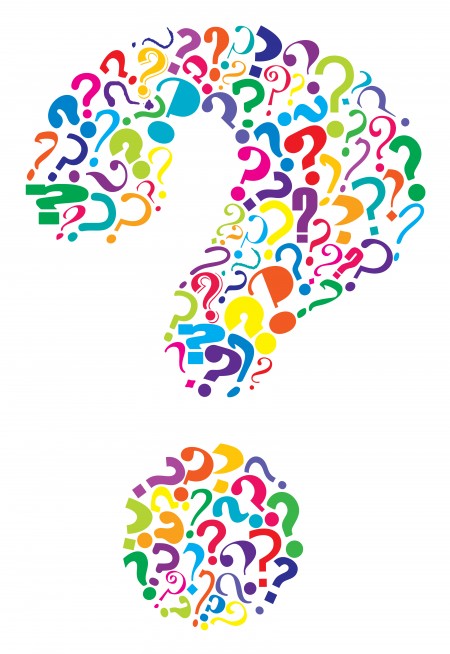 La concentración de ozono troposférico (O3) estimada en cualquier punto de la ciudad de Quito a partir de una regresión por mínimos cuadrados parciales (PLS), genera un menor grado de incertidumbre que los datos obtenidos de las estaciones de monitoreo continuo de la REMMAQ.
HIPÓTESIS
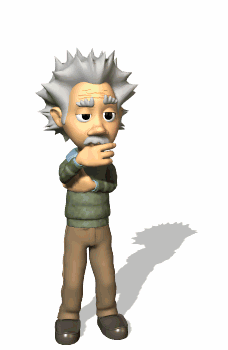 CONTAMINACIÓN DEL AIRE
CONTAMINANTES CRITERIO
CONTAMINANTES PRIMARIOS
Dióxido de azufre (SO₂)
Dióxido de nitrógeno (NO₂)
Óxidos de nitrógeno (NOx)
Monóxido de nitrógeno (NO)
Monóxido de carbono (CO)
Material particulado (PM2,5 y PM10)
CONTAMINANTES SECUNDARIOS
Ozono (O₃)
Lluvia ácida
TEÓRICA
FUNDAMENTACIÓN
VARIABLES METEOROLÓGICAS
Temperatura
Presión barométrica
Humedad relativa
Precipitación
Radiación solar
Velocidad y dirección del viento
SENSORES REMOTOS
ÍNDICES AMBIENTALES
TEÓRICA
FUNDAMENTACIÓN
Figura 2. Aplicaciones de los sensores remotos
MÍNIMOS CUADRADOS PARCIALES (PLS)
X es una matriz “baja” y “gruesa”
TEÓRICA
FUNDAMENTACIÓN
METODOLOGÍA
RECOPILACIÓN DE DATOS ALFANUMÉRICOS
Dióxido de azufre
Dióxido de nitrógeno
Monóxido de carbono
Monóxido de nitrógeno
Óxidos totales de nitrógeno
PM10
PM2,5
Ozono troposférico
CONTAMINANTES CRITERIO
METODOLOGÍA
Humedad relativa
Temperatura media
Radiación solar
Presión barométrica
Precipitación
Dirección del viento 
Velocidad del viento
VARIABLES METEOROLÓGICAS
2013 - 2015
RECOPILACIÓN DE DATOS ALFANUMÉRICOS
ESTACIONES DEFINIDAS
METODOLOGÍA
()Lectura continua, (*) Lectura incompleta, (--) No presenta lecturas
RECOPILACIÓN DE IMÁGENES SATELITALES
REQUERIMIENTOS
LANDSAT 8
Alta
Media
Baja
30 m Multiespectral
15 m Pancromático
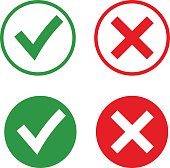 COASTAL, Blue, Green, Red, NIR, SWIR 1, SWIR 2, PAN, CIRRUS
Bandas multiespectrales (índices ambientales)
Bandas térmicas (TB  LST)
Sensor OLI 

Sensor TIRS
TIRS 1, TIRS 2
METODOLOGÍA
Capacidad de distinguir áreas de vegetación y suelo desnudo
12 bits
16 días
Mínimo dos imágenes mensuales
Libre acceso y descarga inmediata
Catálogo gratuito USGS
VALIDACIÓN DE IMÁGENES SATELITALES
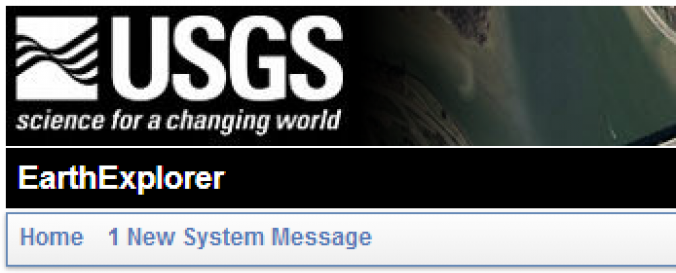 METODOLOGÍA
PRODUCTOS L1T
SELECCIÓN FINAL DE DATOS ALFANUMÉRICOS
Dióxido de azufre
Dióxido de nitrógeno
Monóxido de carbono
Monóxido de nitrógeno
Óxidos totales de nitrógeno
PM10
PM2,5
Ozono troposférico
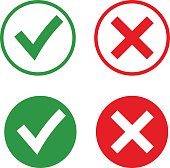 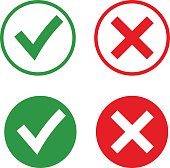 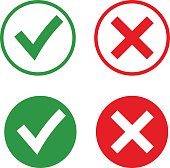 CONTAMINANTES CRITERIO
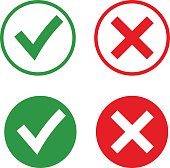 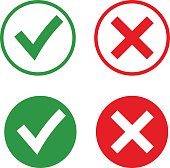 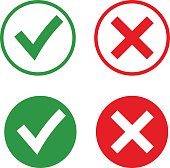 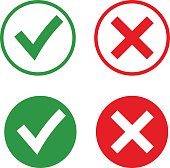 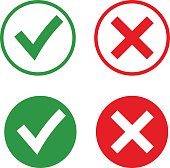 METODOLOGÍA
Humedad relativa
Temperatura media
Radiación solar
Presión barométrica
Precipitación
Dirección del viento 
Velocidad del viento
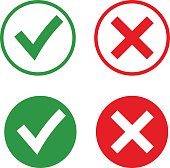 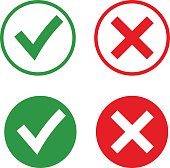 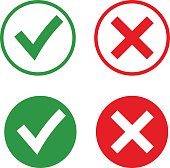 VARIABLES METEOROLÓGICAS
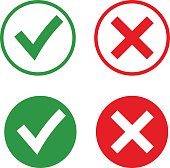 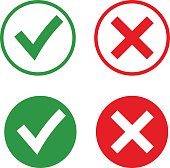 21 de Junio del 2013
26 de Julio del 2014
11 de Junio del 2015
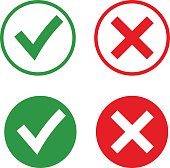 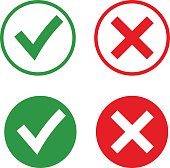 VALIDACIÓN DE DATOS ALFANUMÉRICOS
METODOLOGÍA
VALIDACIÓN DE DATOS ALFANUMÉRICOS
Validación de datos de ozono troposférico del año 2014 en la estación de Carapungo
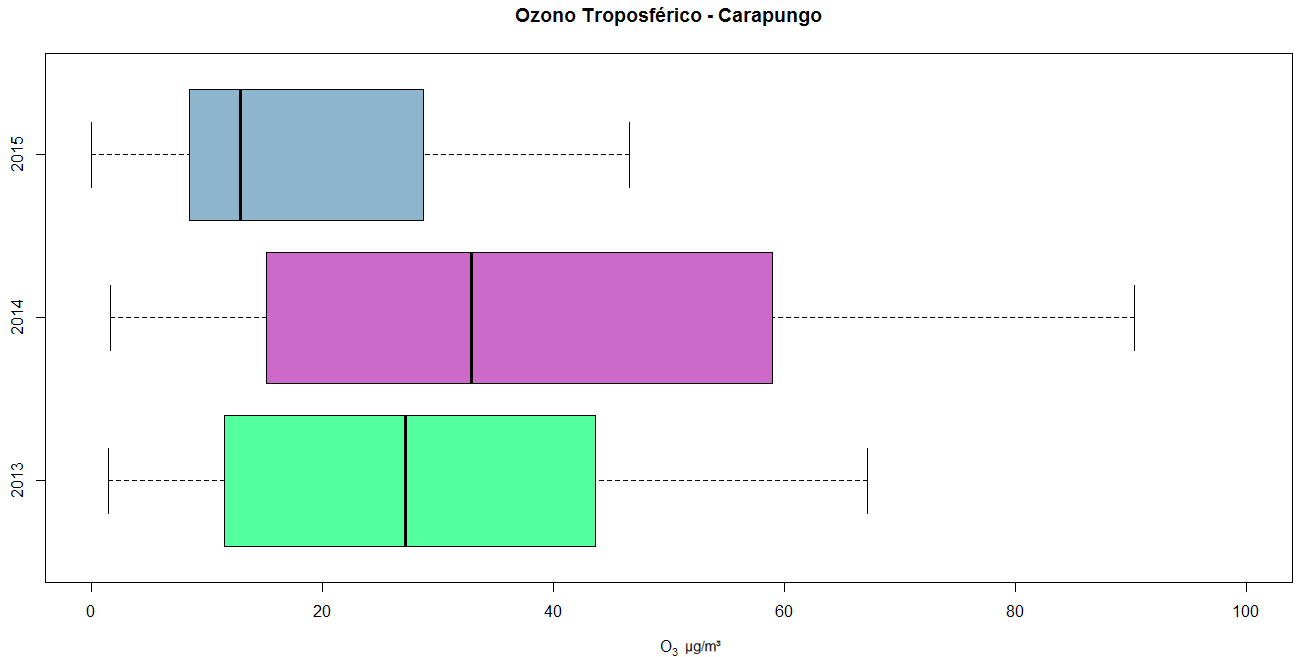 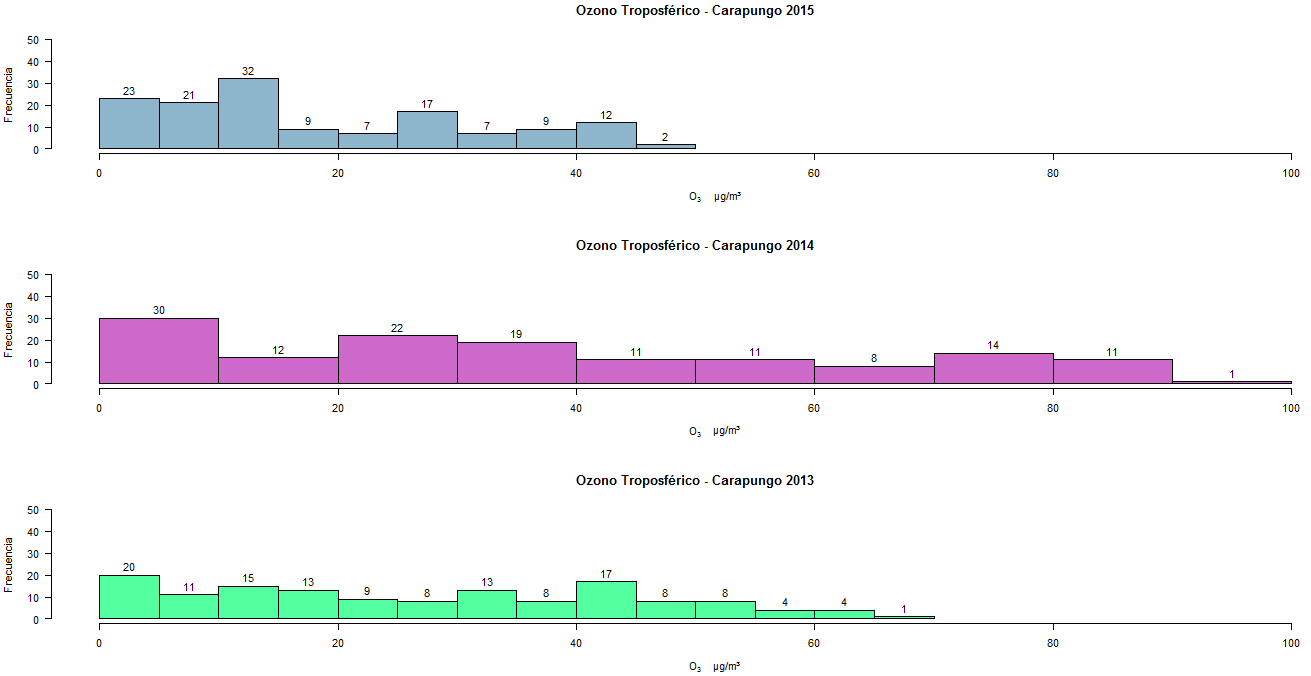 METODOLOGÍA
PRE-PROCESAMIENTO DE IMÁGENES SATELITALES
CORRECCIÓN GEOMÉTRICA Y TOPOGRÁFICA
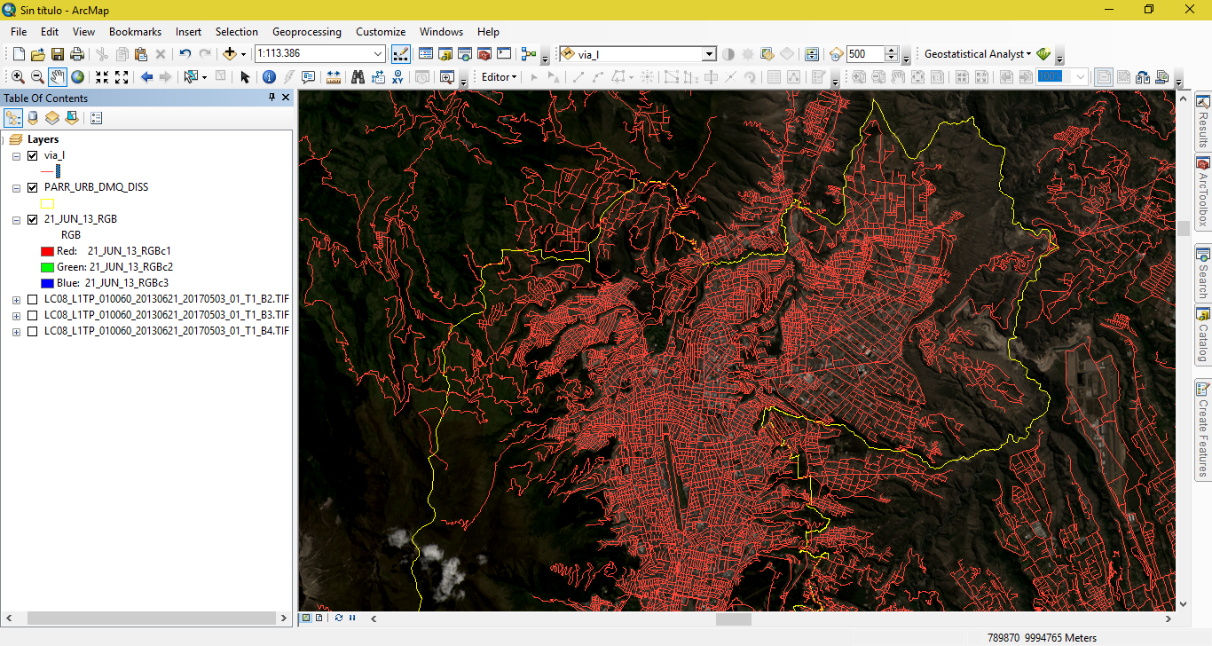 METODOLOGÍA
PRE-PROCESAMIENTO DE IMÁGENES SATELITALES
CORRECCIÓN RADIOMÉTRICA
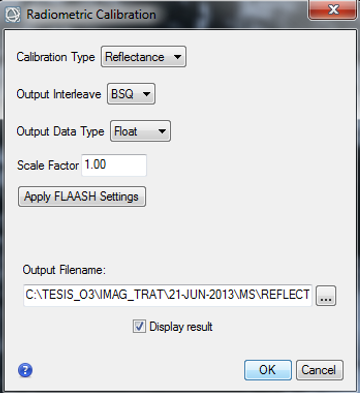 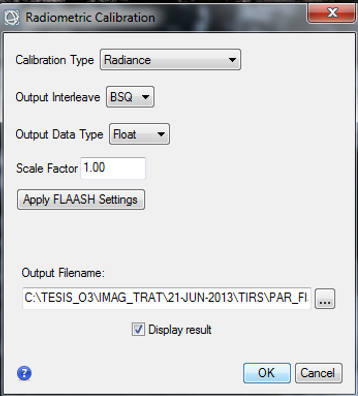 METODOLOGÍA
Bandas multiespectrales
Bandas térmicas
PRE-PROCESAMIENTO DE IMÁGENES SATELITALES
CORRECCIÓN ATMOSFÉRICA DE BANDAS MS
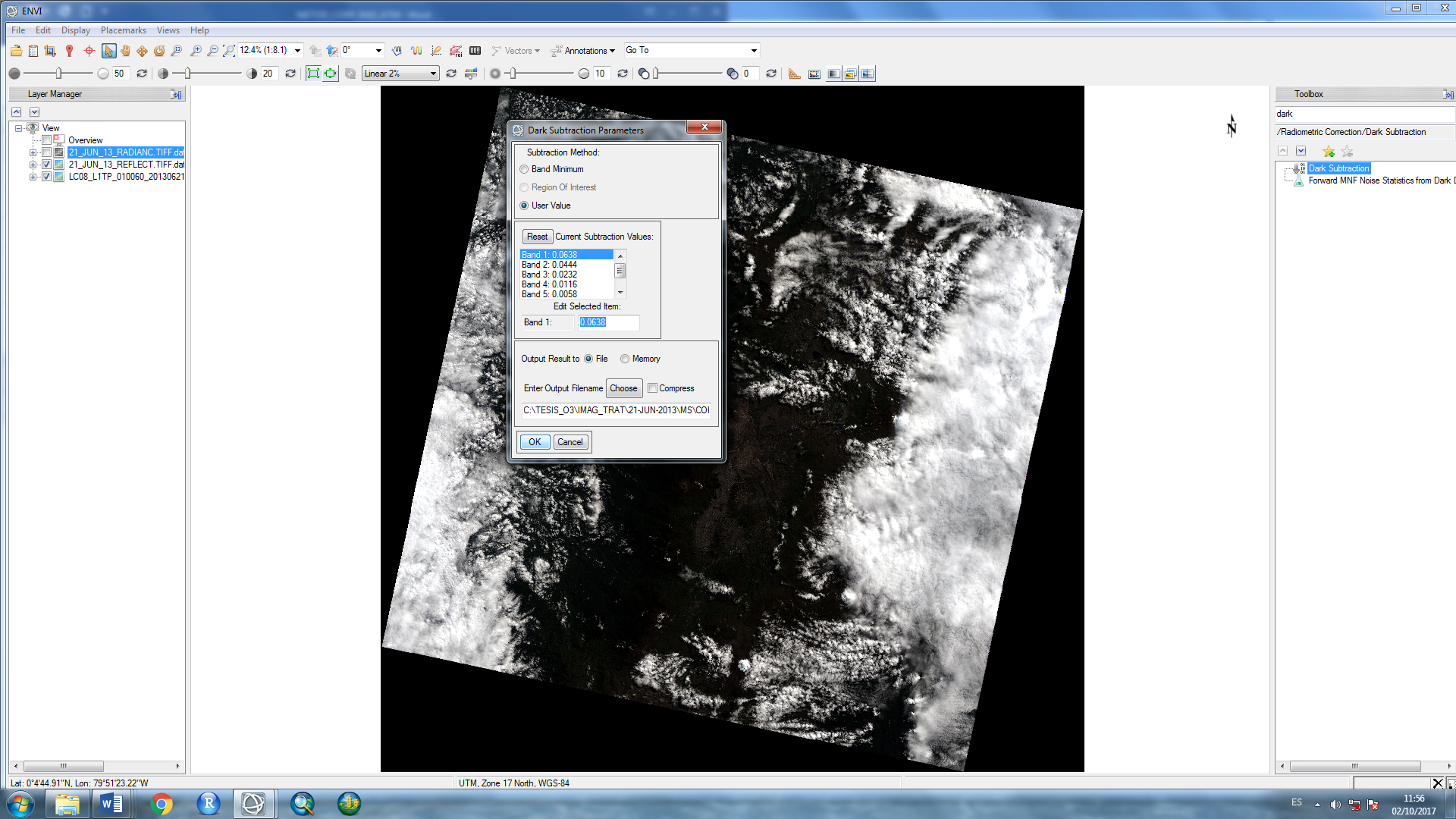 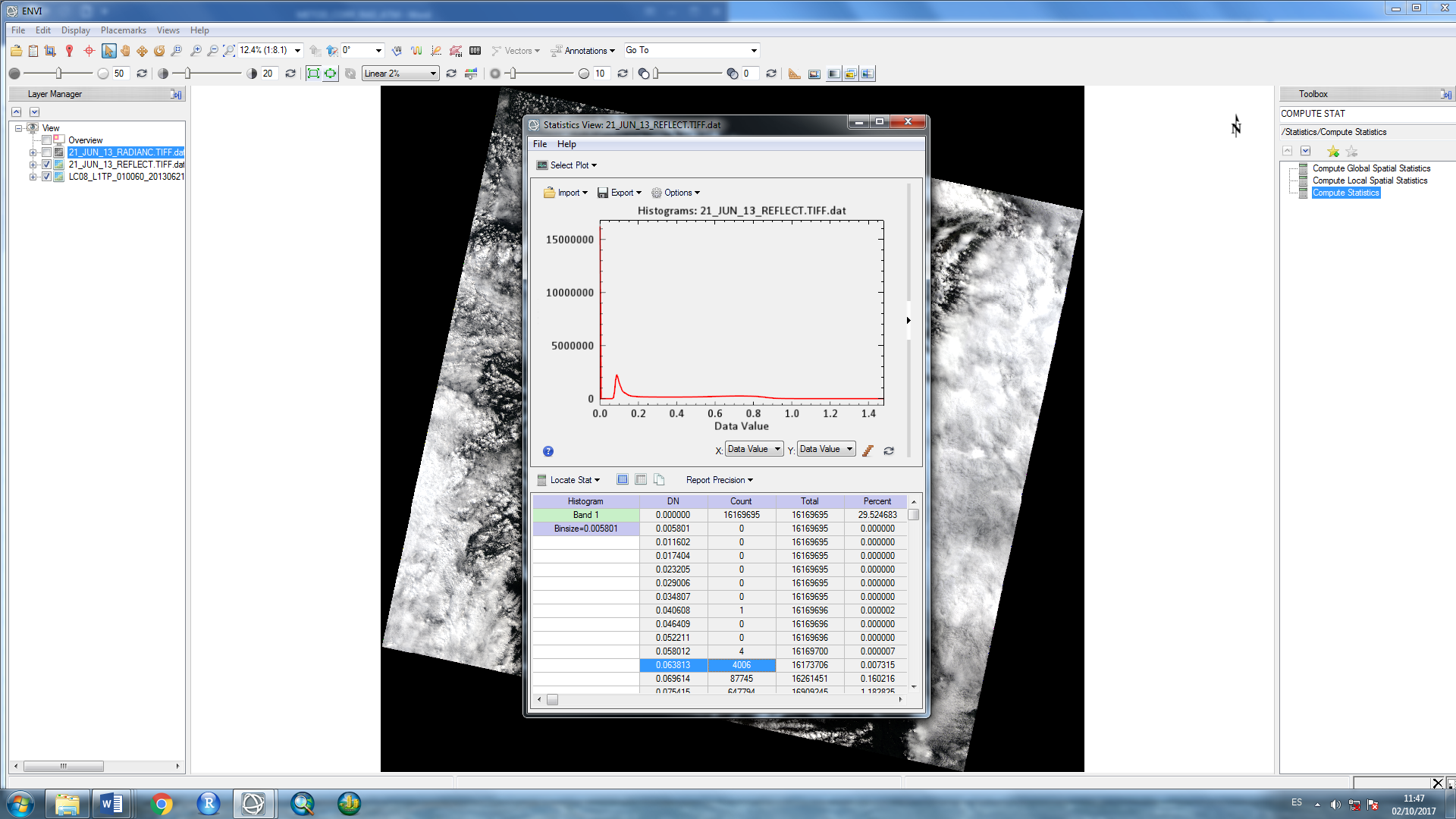 METODOLOGÍA
PRE-PROCESAMIENTO DE IMÁGENES SATELITALES
CORRECCIÓN ATMOSFÉRICA DE BANDAS TIRS
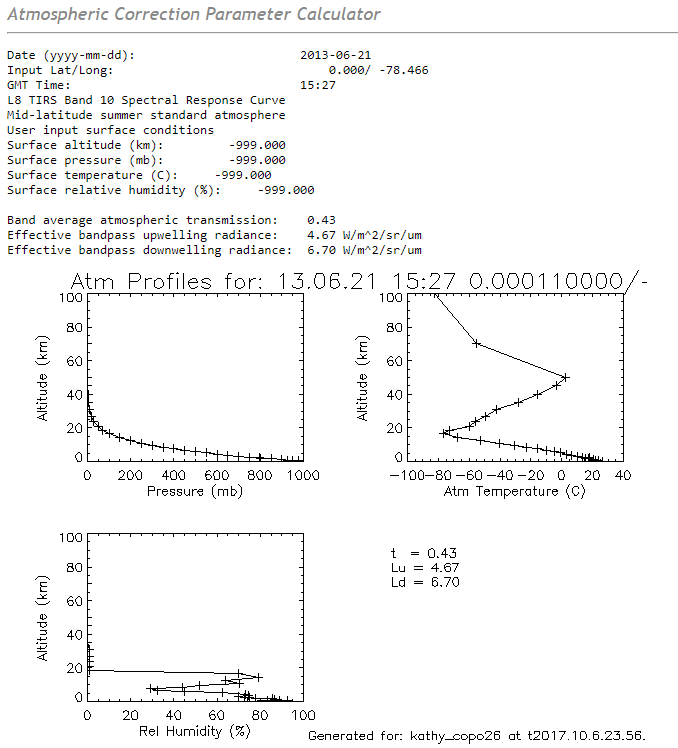 METODOLOGÍA
ÍNDICES AMBIENTALES
ÍNDICE NORMALIZADO DE VEGETACIÓN (NDVI)
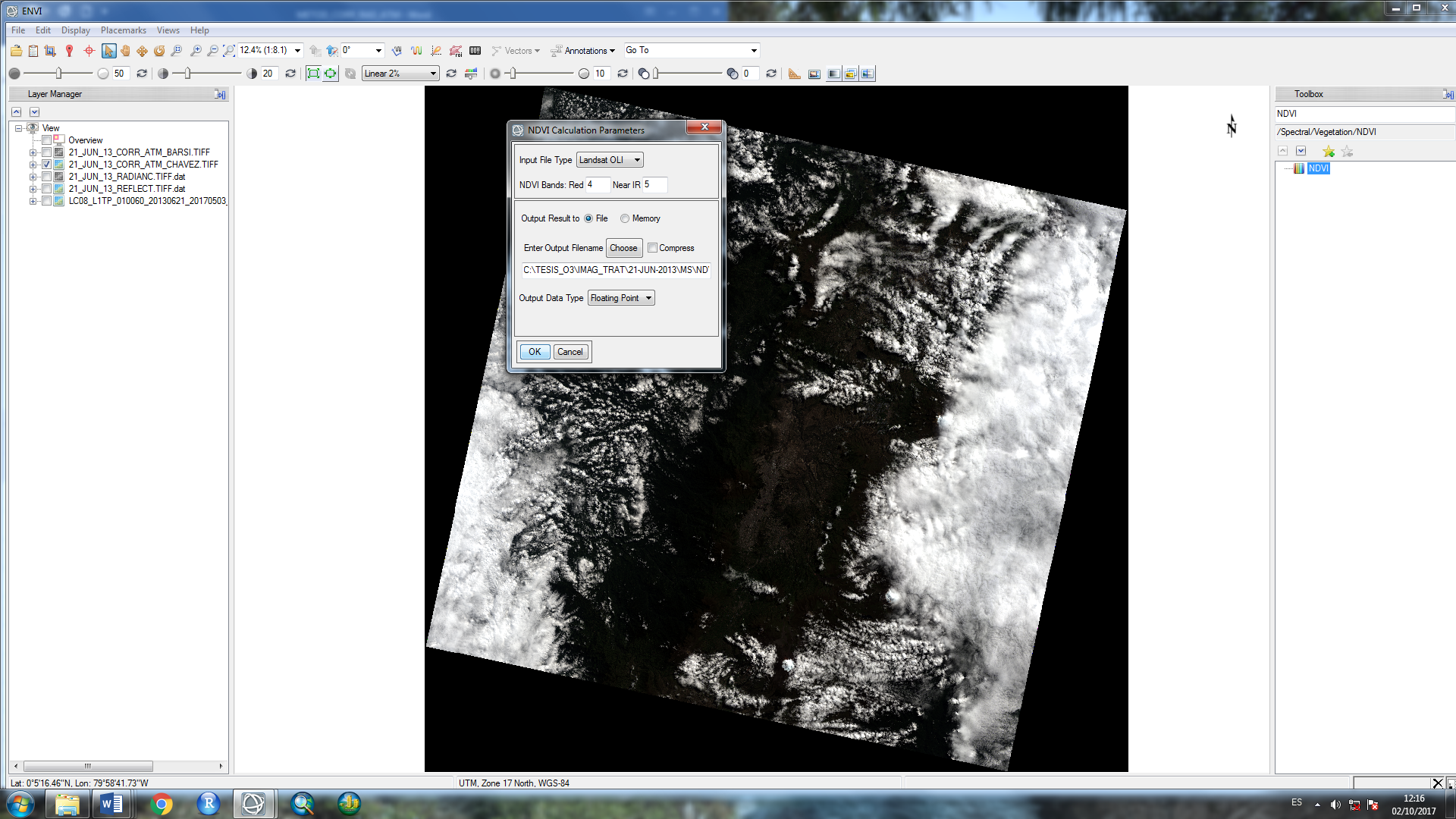 METODOLOGÍA
ÍNDICES AMBIENTALES
PROPORCIÓN DE VEGETACIÓN (PV)
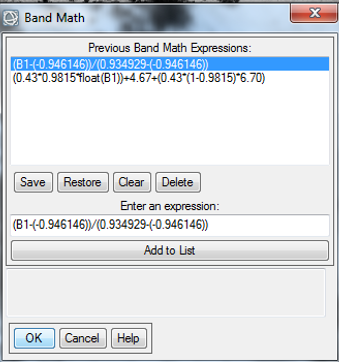 METODOLOGÍA
ÍNDICES AMBIENTALES
TEMPERATURA DE BRILLO (TB)
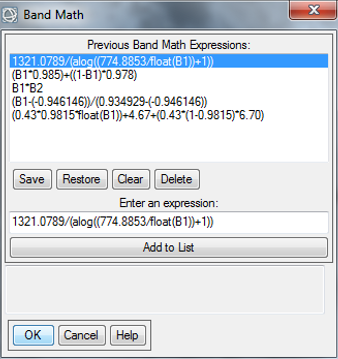 METODOLOGÍA
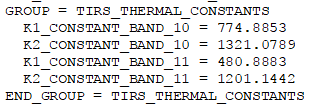 ÍNDICES AMBIENTALES
EMISIVIDAD DE LA SUPERFICIE TERRESTRE (LSE)
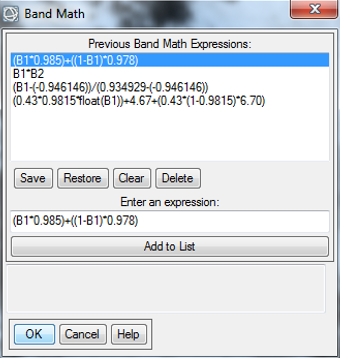 METODOLOGÍA
ÍNDICES AMBIENTALES
TEMPERATURA SUPERFICIAL DE LA TIERRA (LST)
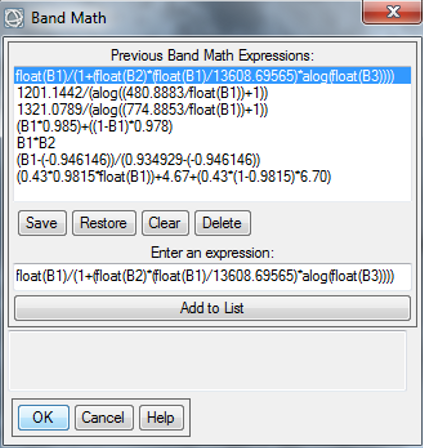 METODOLOGÍA
λ = longitud de onda medida de la banda termal 
considerada.
TB = Temperatura de Brillo.
LSE = Emisividad de la superficie terrestre.
ρ = 13.608,69 µm*K
APLICACIÓN DE MÍNIMOS CUADRADOS PARCIALES
GENERACIÓN DE LA MATRIZ MULTIVARIABLE
HUM
RAD
TEM
SO₂
NO₂
CO
NO
NOx
PM 2,5
Radiancia TOA
(B1-B7)
Latitud
Longitud
NDVI
PV
TB
LSE
LST
*O₃
METODOLOGÍA
APLICACIÓN DE MÍNIMOS CUADRADOS PARCIALES
CÁLCULO DEL MODELO PREDICTIVO
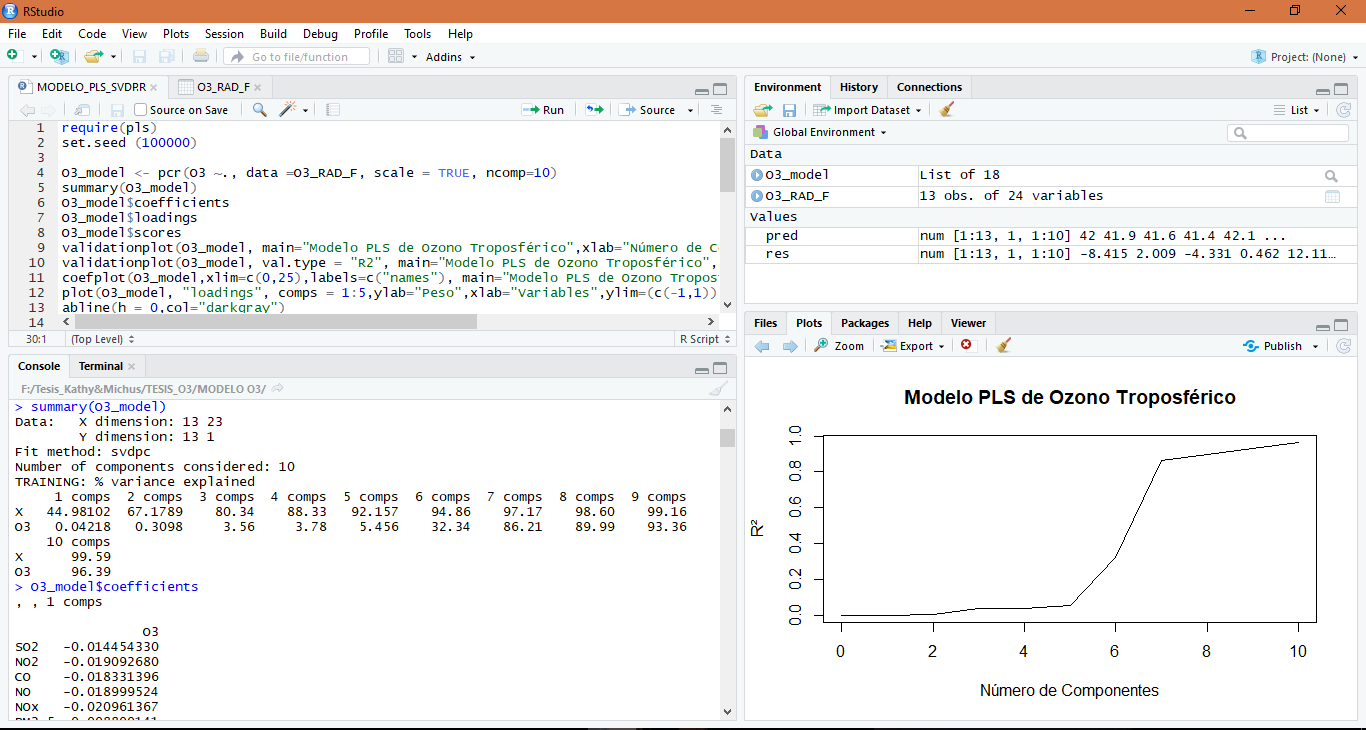 METODOLOGÍA
APLICACIÓN DE MÍNIMOS CUADRADOS PARCIALES
VISUALIZACIÓN DEL MODELO
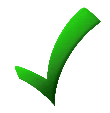 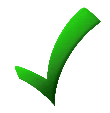 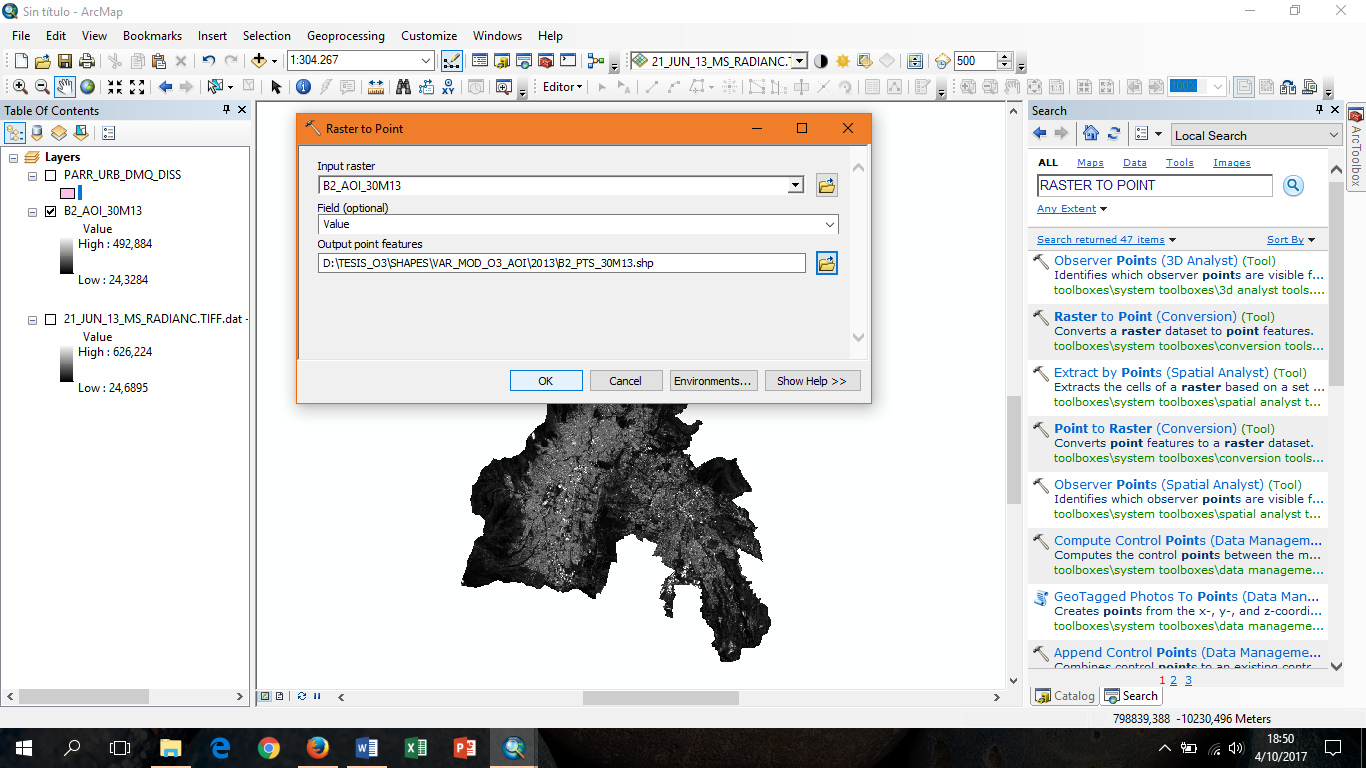 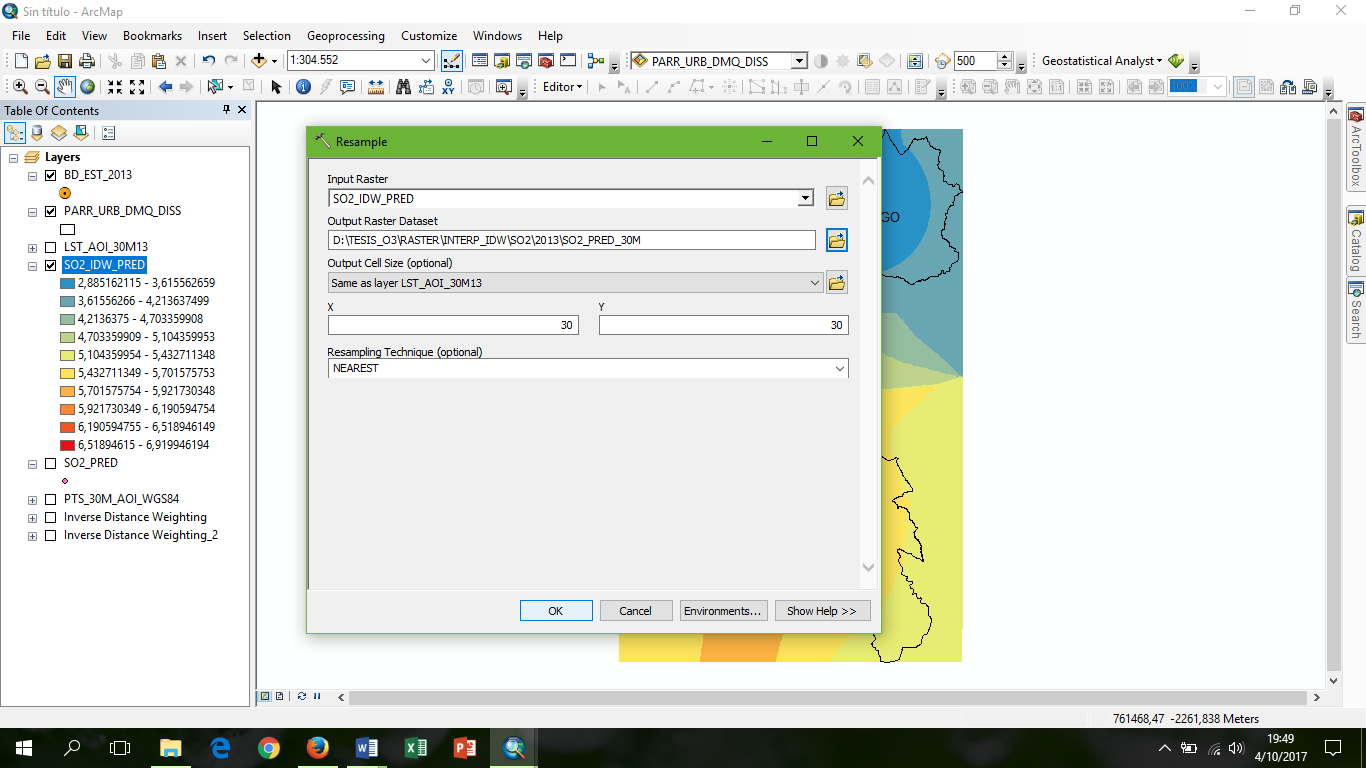 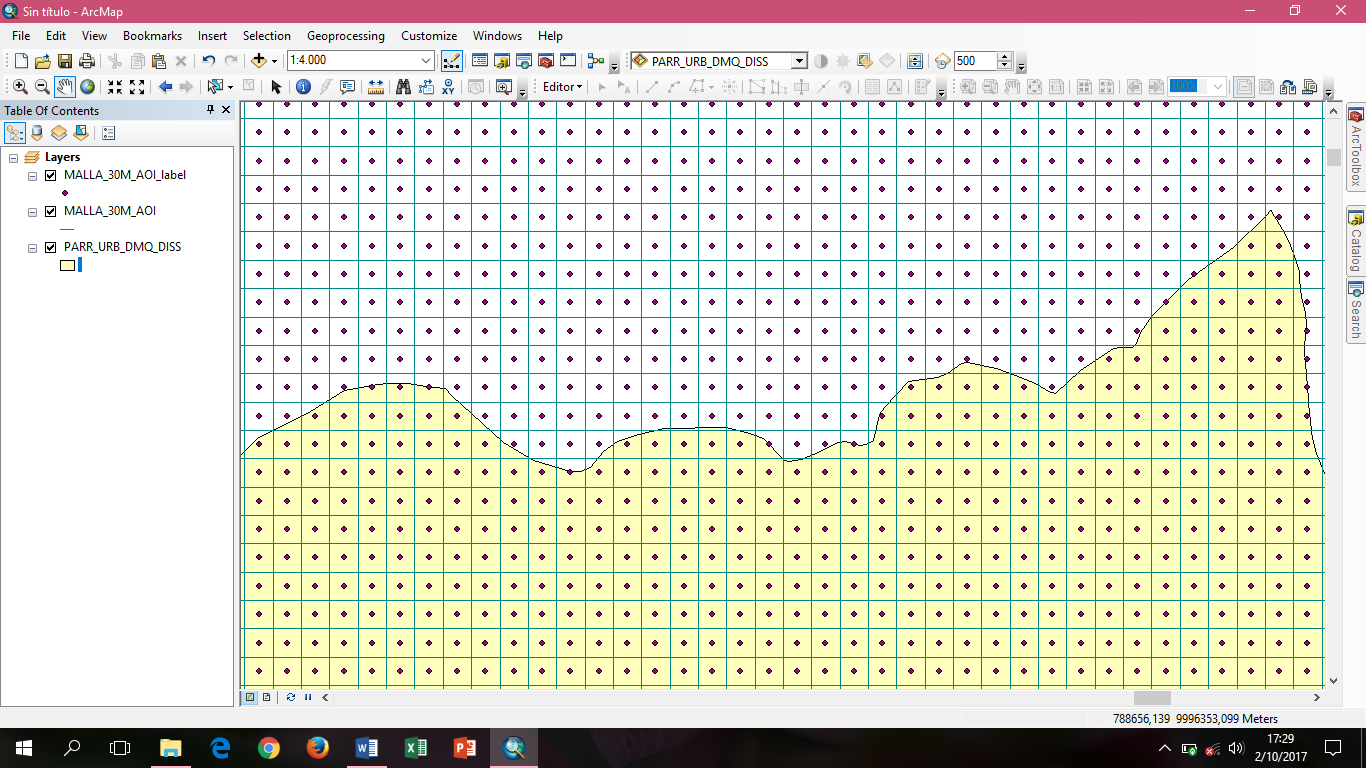 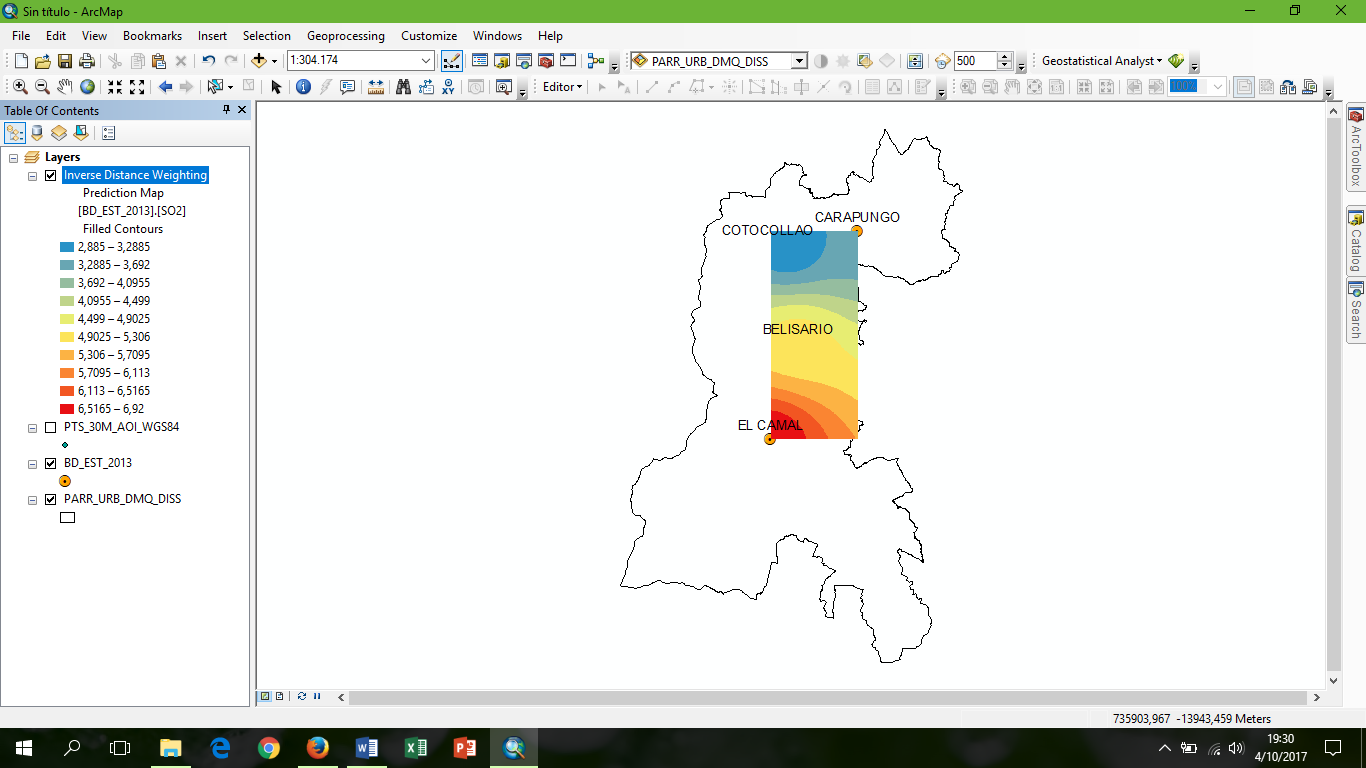 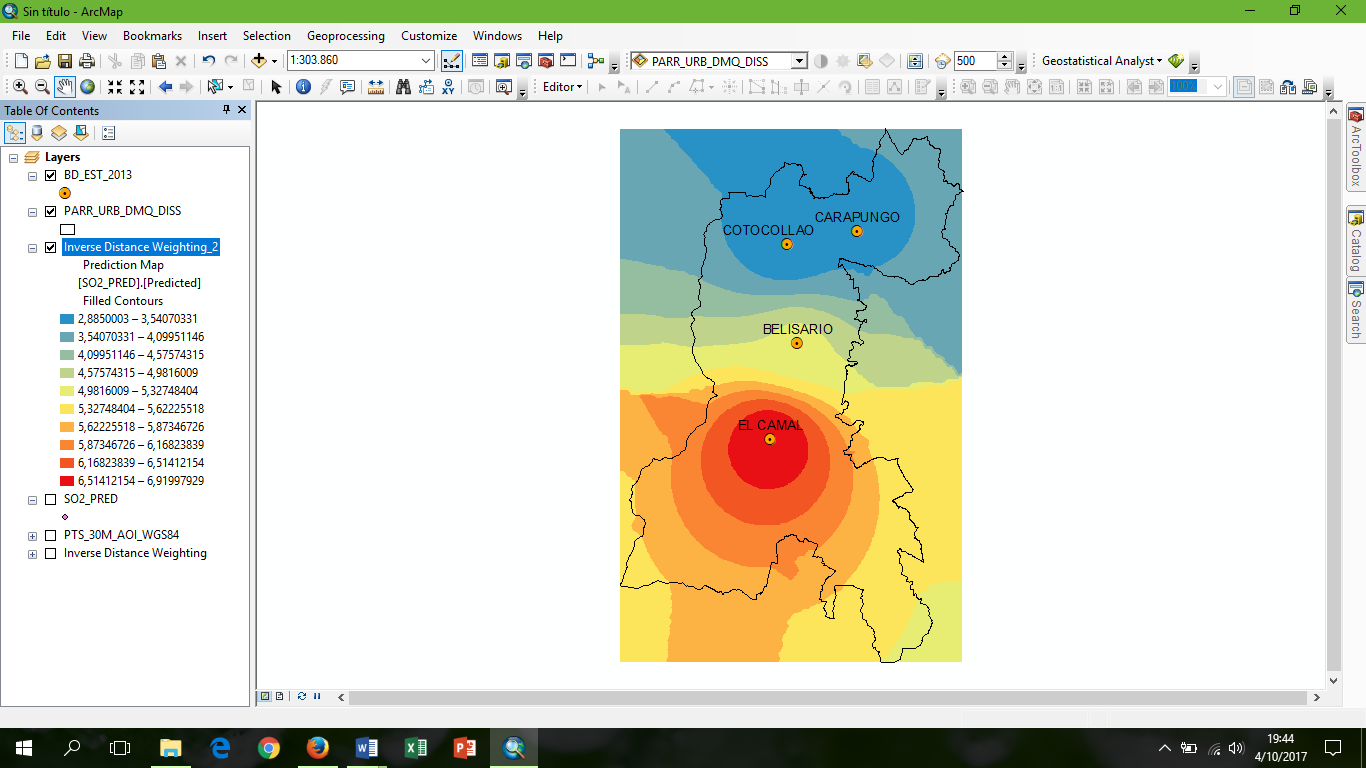 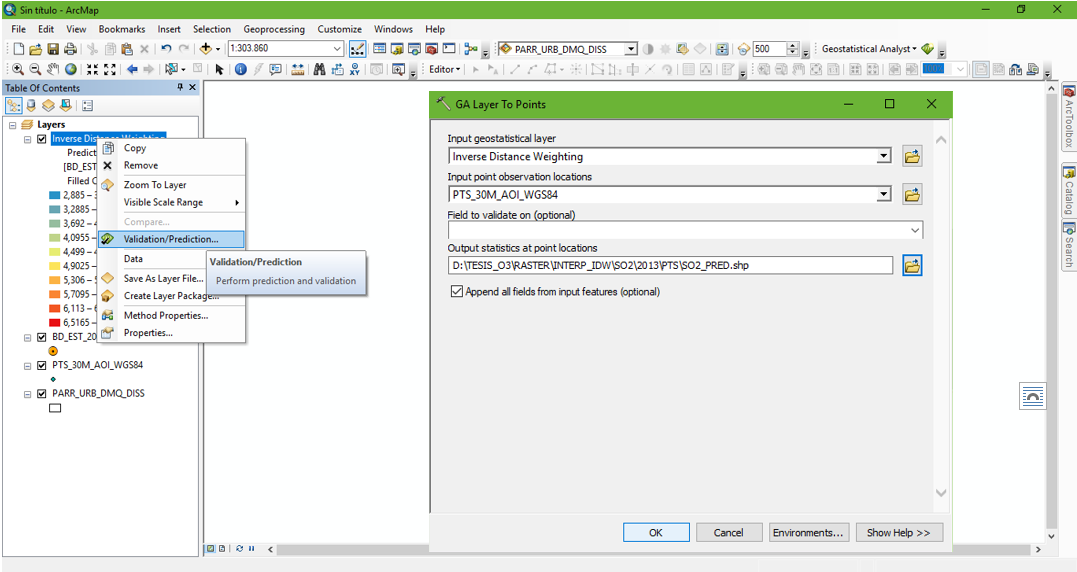 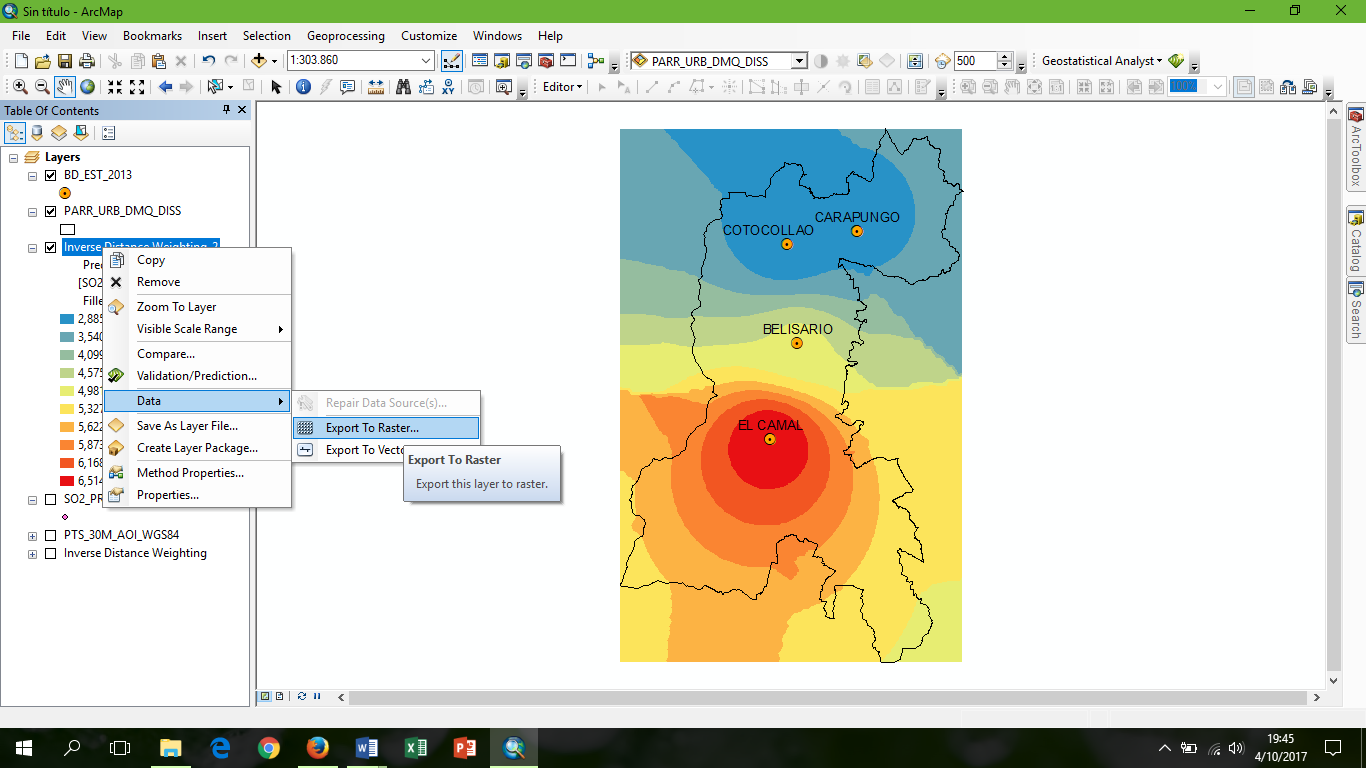 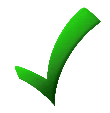 METODOLOGÍA
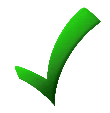 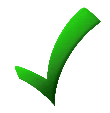 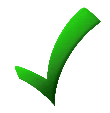 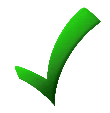 LOADINGS DE LOS COMPONENTES
RESULTADOS
LOADINGS DE LOS COMPONENTES
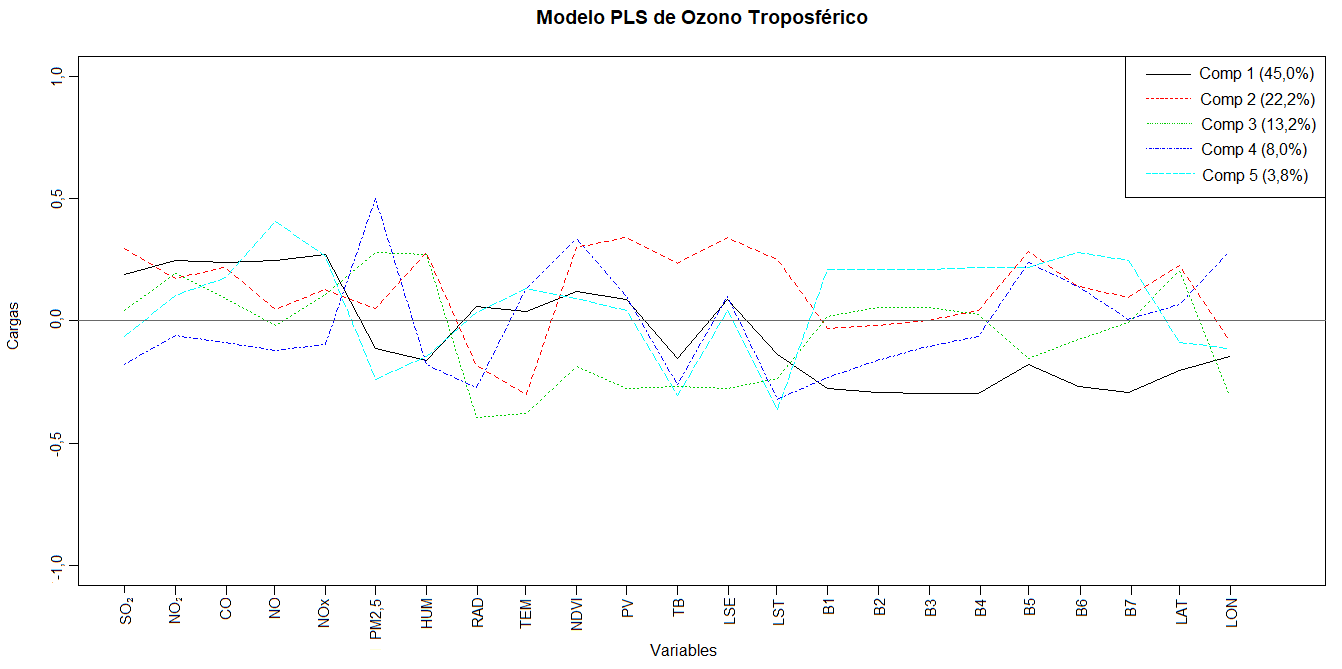 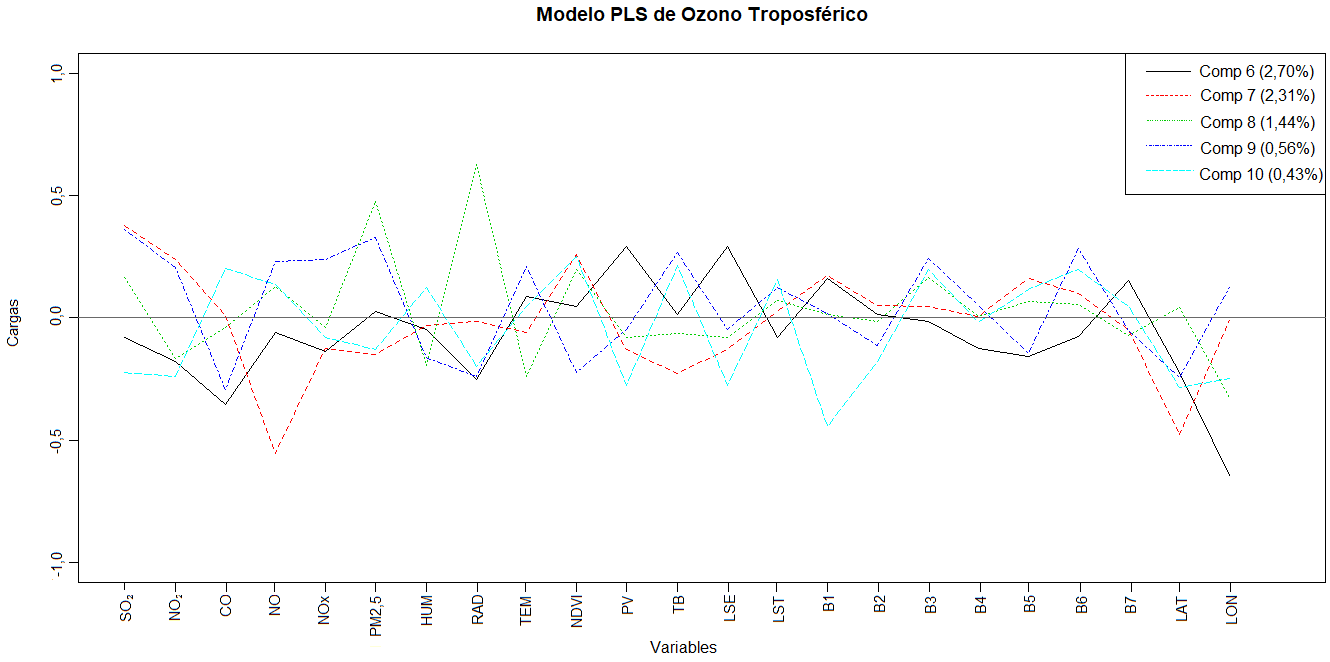 RESULTADOS
Figura 5. Cargas del sexto al décimo componente
Figura 4. Cargas del primero al quinto componente
COEFICIENTES DE REGRESIÓN
RESULTADOS
IMPORTANCIA DE LAS VARIABLES PREDICTORAS
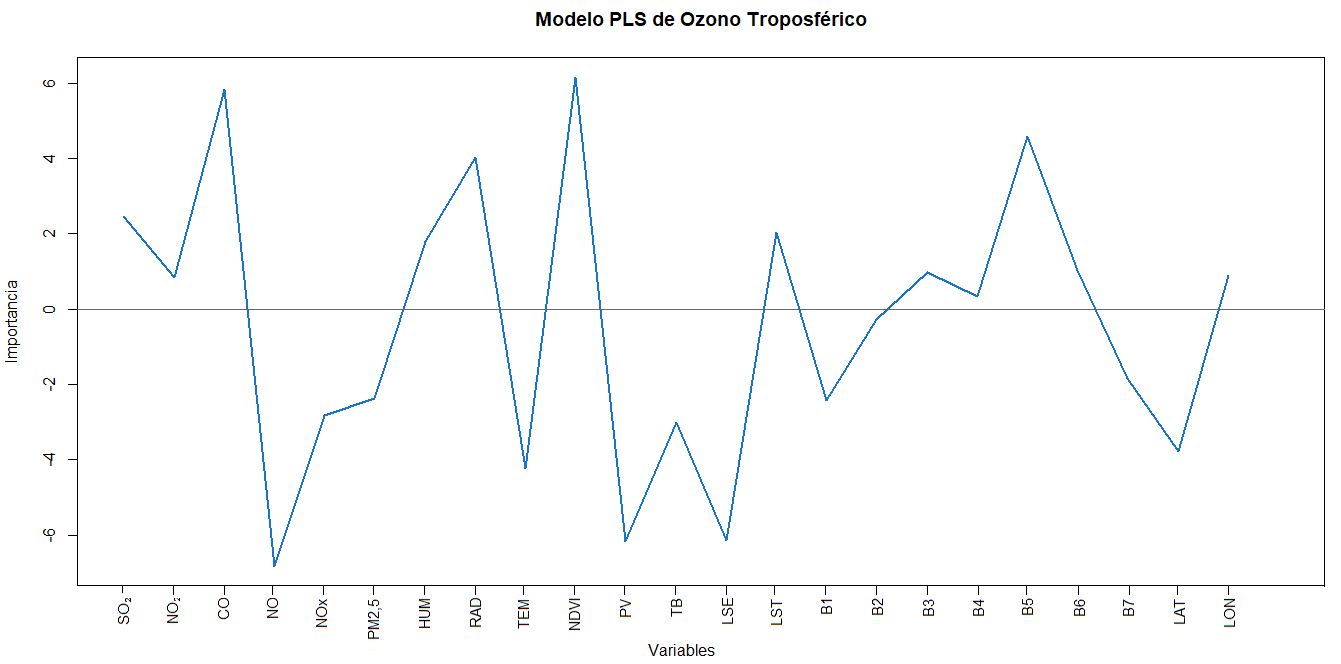 RESULTADOS
Figura 6. Importancia de las variables predictoras en el modelo
VARIANZA EXPLICADA, COEFICIENTE DE DETERMINACIÓN Y ERROR CUADRÁTICO MEDIO DE PREDICCIÓN
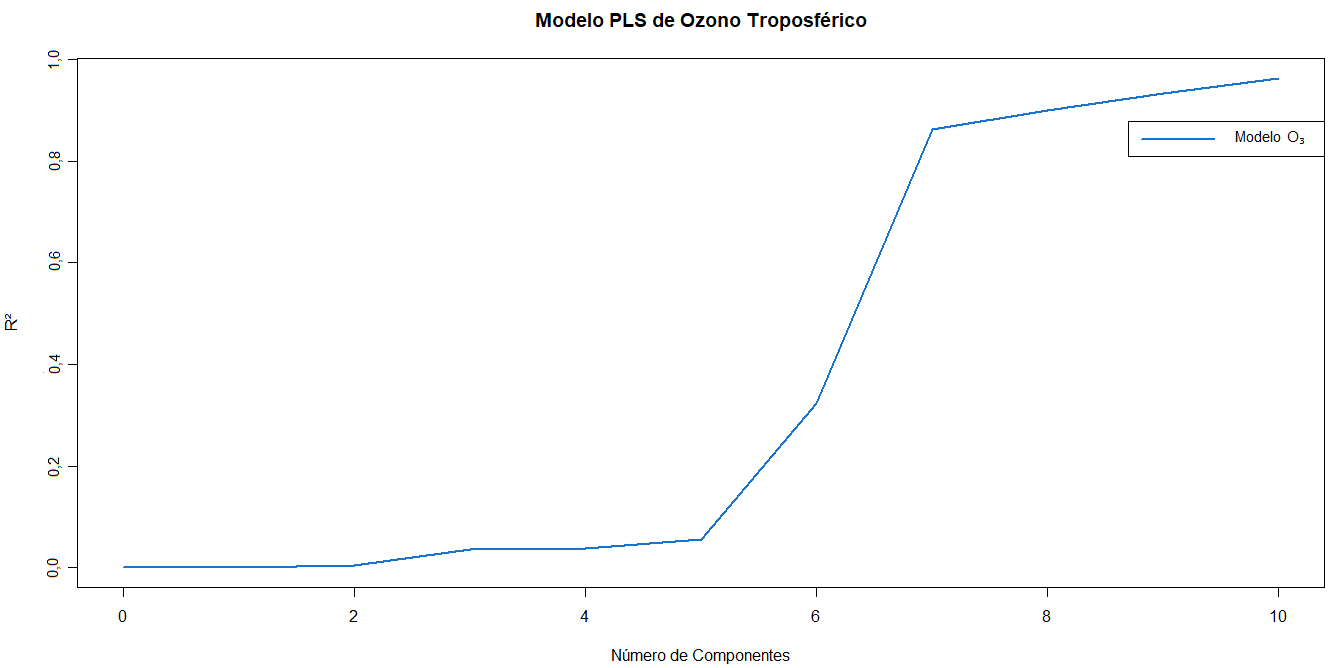 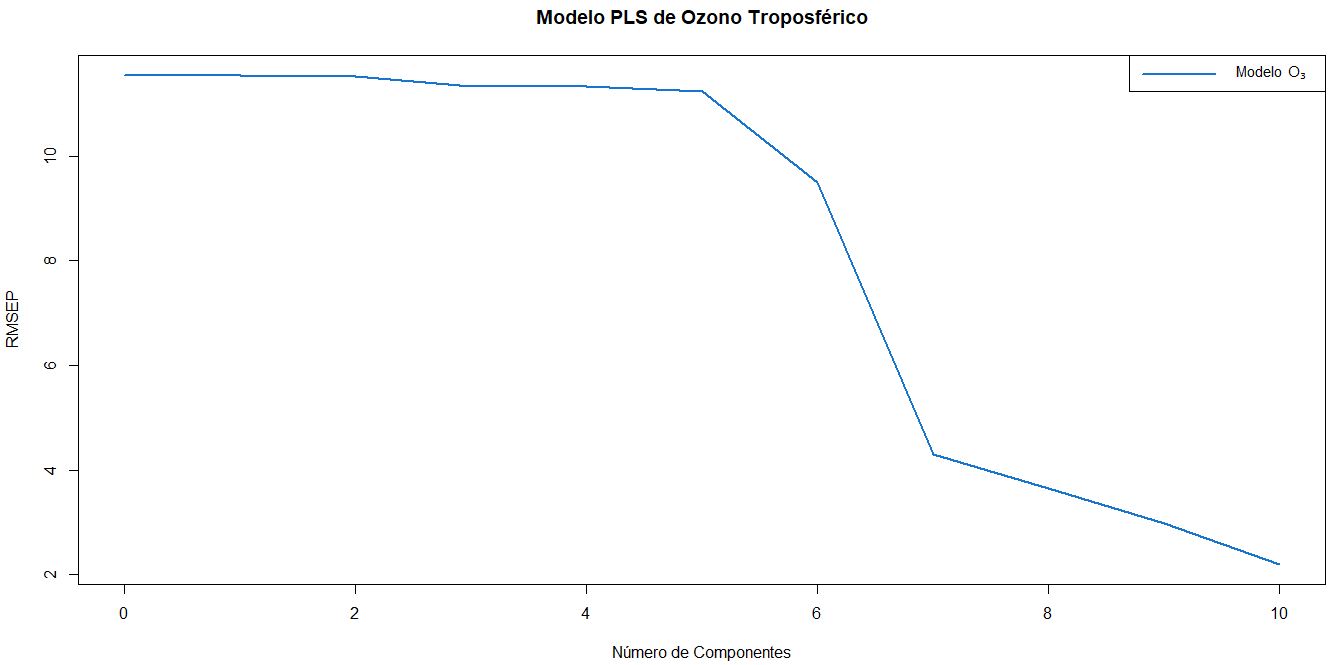 RESULTADOS
Figura 8. Error cuadrático medio de predicción del modelo O₃
Figura 7. Coeficiente de determinación del modelo O₃
VALORES DE REFERENCIA Y DE PREDICCIÓN
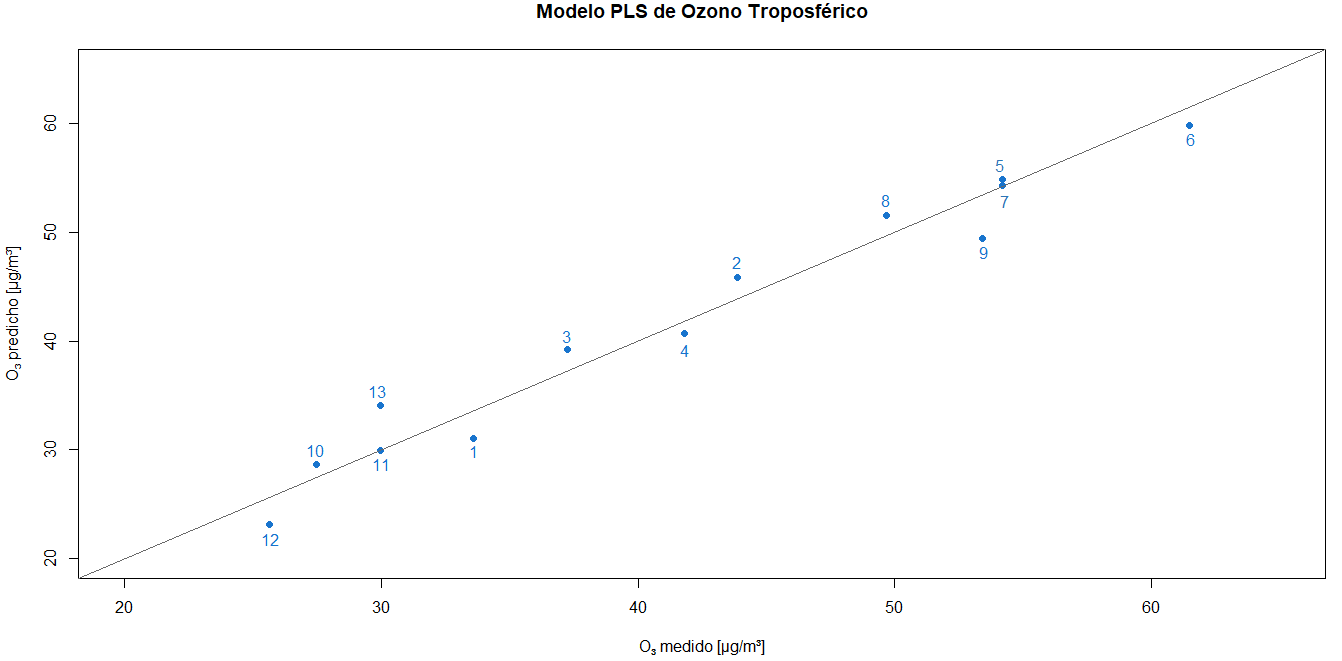 RESULTADOS
Figura 9. Relación entre la concentración de O₃ predicha y medida
RESIDUALES
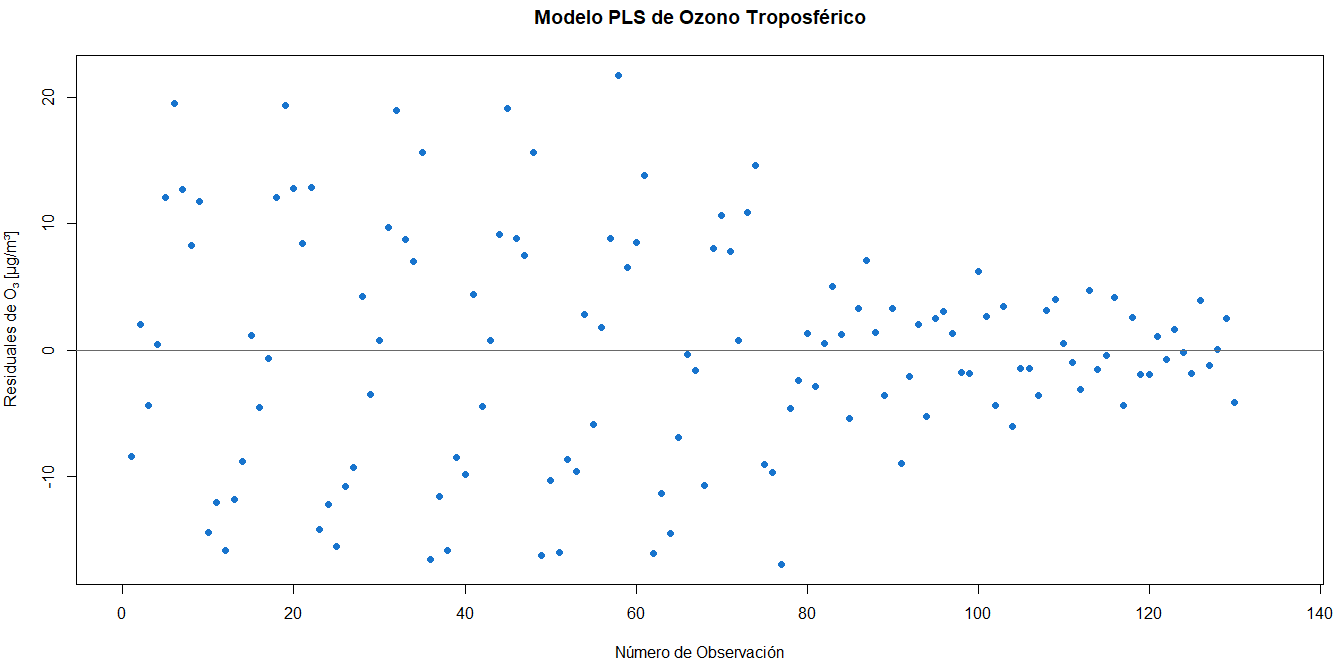 RESULTADOS
Figura 10. Dispersión de los residuales del modelo de O₃
VALIDACIÓN DEL MODELO
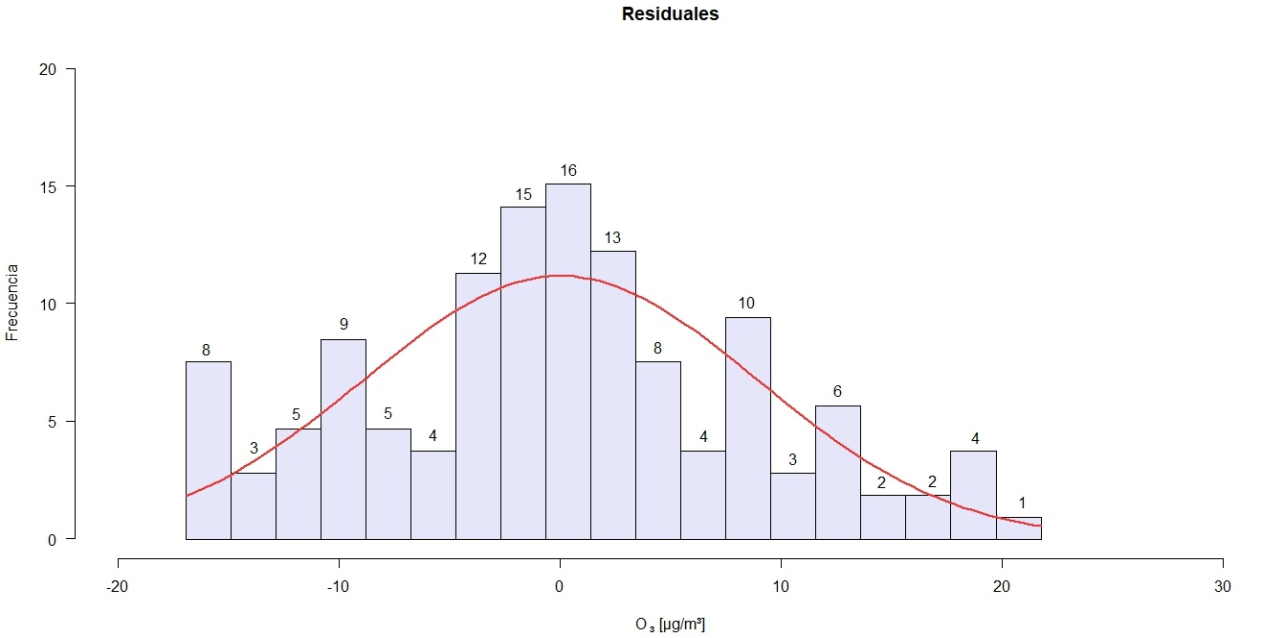 RESULTADOS
Figura 11. Histograma de residuales del modelo de O₃
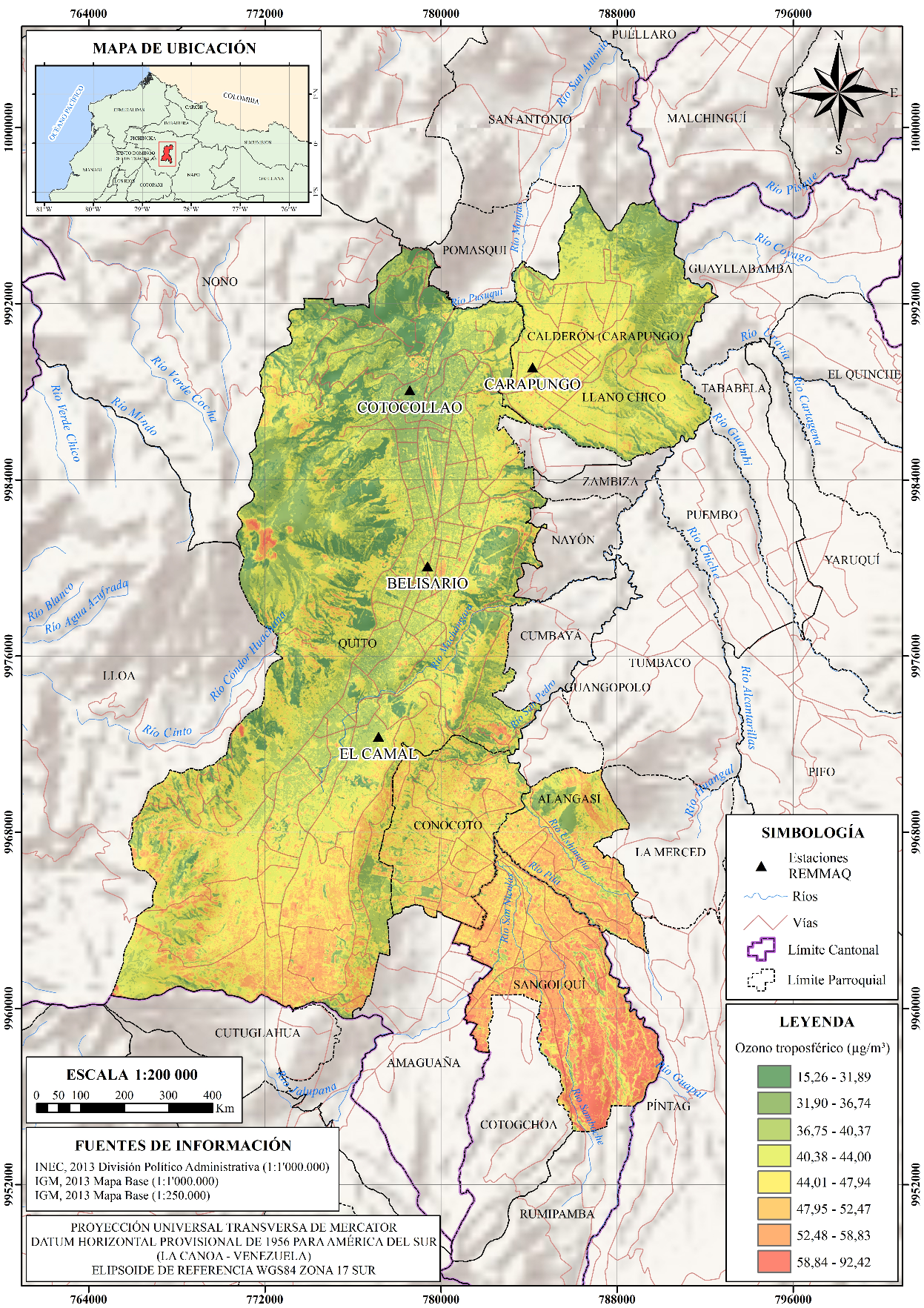 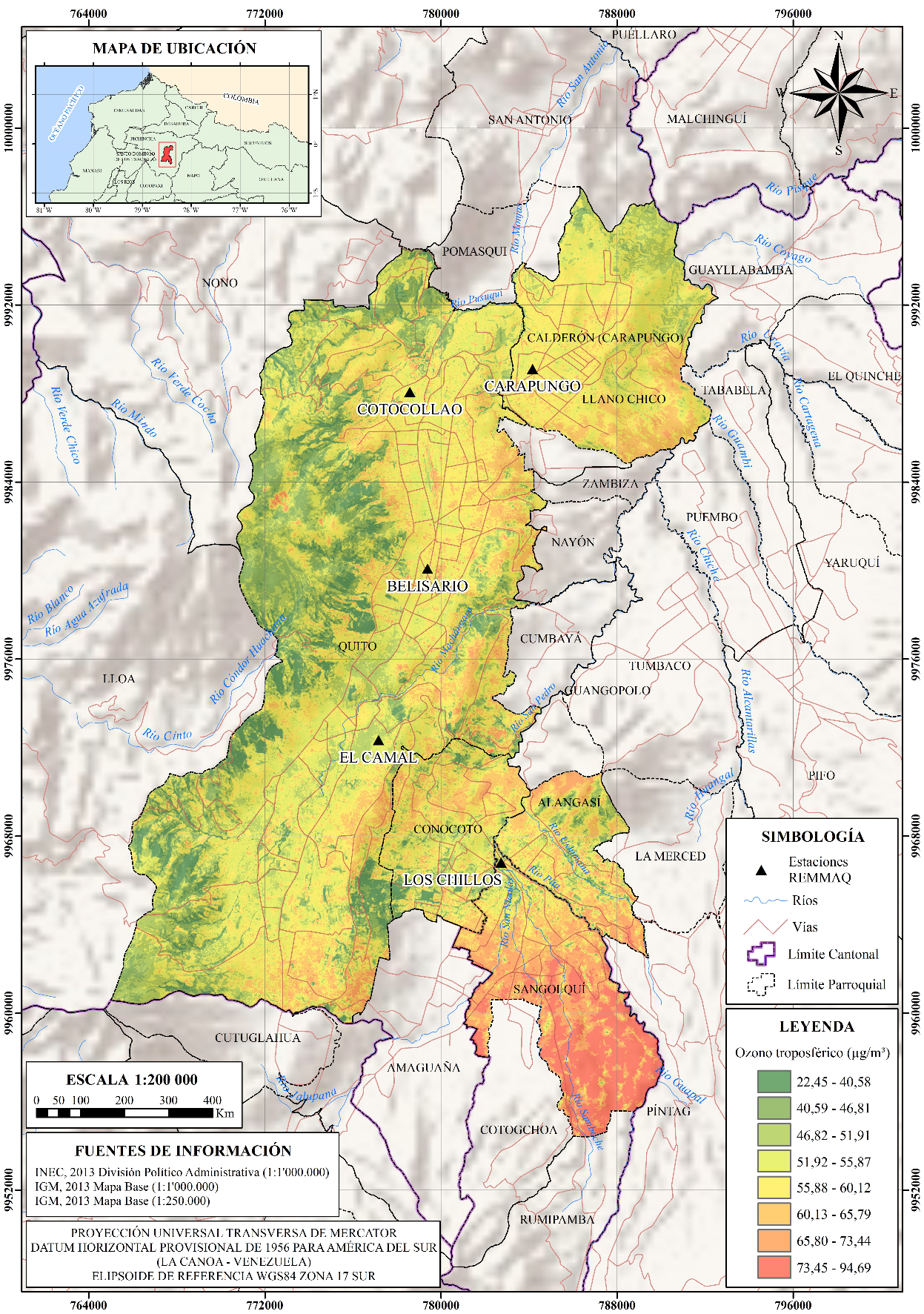 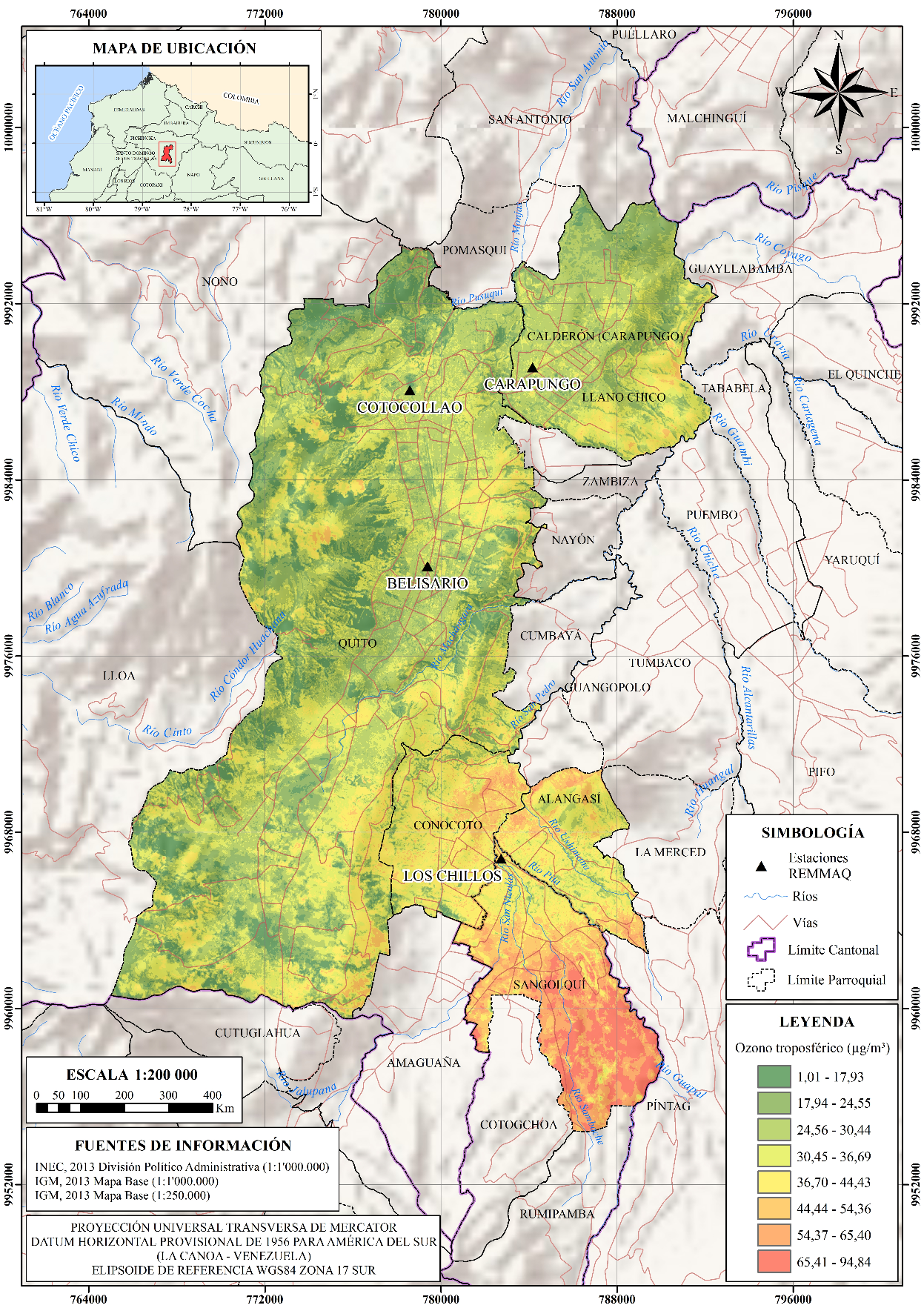 MAPAS DE PREDICCIÓN
Mapa de concentración de ozono troposférico
21 de junio del 2013
Mapa de concentración de ozono troposférico
26 de julio del 2014
RESULTADOS
Mapa de concentración de ozono troposférico
11 de junio del 2015
COMPROBACIÓN DE LA HIPÓTESIS
RESULTADOS
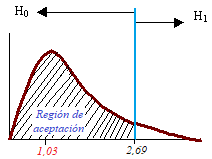 Los datos de concentración de los diferentes contaminantes criterio y variables meteorológicas, correspondientes a las fechas de toma de las imágenes satelitales, fueron extraídos de la base de datos de la Secretaría de Ambiente del DMQ, en cuatro estaciones de monitoreo para los años 2013 y 2015, y en cinco de ellas para el año 2014. A través de esta información se verificó la existencia de anomalías por actividades antrópicas, daños en las estaciones de monitoreo y el comportamiento específico de cada variable. Posteriormente, se ejecutó un análisis estadístico de control, donde se detectó la presencia de valores atípicos en las variables de presión barométrica y velocidad del viento, por lo que se dispuso eliminar dichas variables del estudio.
Para valorar el modelo de ozono troposférico obtenido mediante PLS, se analizó el porcentaje de varianza explicada del vector respuesta (O₃), misma que alcanza un 96,39% al llegar al décimo componente. Así también, se comprueba la efectividad del modelo al advertir que el coeficiente de determinación (R²) y el error cuadrático medio de predicción (RMSEP) son inversamente proporcionales, ya que mientras aumenta el número de componentes en el modelo se va reduciendo el error de predicción al mínimo posible y se incrementa la bondad de ajuste real del modelo, definida por el R².
CONCLUSIONES
La validación del modelo de ozono troposférico efectuada a través del análisis de residuos, demostró que esta técnica multivariante explica más del 95% de variabilidad de la variable dependiente. Esto se demuestra al distinguir que tanto la media, como la sumatoria de los residuos tienden a cero y que la curva de la distribución de los mismos es semejante a la campana de Gauss, presentando una mayor concentración de datos en torno a la media.
Las zonas que presentan mayor concentración de ozono troposférico fueron: Cruz Loma, Conocoto, Alangasí y Sangolquí, con valores de  92,42, 94,69 y 94,84 µg/m³ durante el 2013, 2014 y 2015, respectivamente. Al comparar estos valores con el IQCA y la OMS, se concluye que se encuentran dentro del nivel aceptable de concentración de ozono ya que no sobrepasan los 100 µg/m³ promedio durante 8 horas. Debido a que el ozono troposférico se origina de las emisiones de NO, NO₂, NOx y COVs, los factores que pueden causar su acumulación en zonas peri urbanas y en aquellas que se encuentran a mayor altitud son la velocidad y dirección del viento, mayor incidencia de radiación solar en las primeras horas del día, aumento del parque automotor y crecimiento del parque industrial.
CONCLUSIONES
Al no contar con más de trece datos de concentración de ozono troposférico, se recomienda utilizar herramientas y modelos de predicción que generen mayor cantidad de datos en base a la ubicación geográfica de nuevos puntos de muestreo; para esto se puede recurrir a la herramienta “CFTOOL” del software Matlab. Con este proceso preliminar se asegura una mayor concentración de datos y por ende un mejor ajuste de los modelos de estimación de ozono troposférico en las parroquias urbanas del DMQ.

Para desarrollar nuevos modelos de predicción de los contaminantes criterio del aire, con un menor número de variables dentro del análisis, se recomienda emplear técnicas como componentes principales, redes neuronales y autómatas celulares.
RECOMENDACIONES
Se recomienda utilizar imágenes de satélites como NOAA-AVHRR, TERRA-ASTER y SPOT de los meses de agosto y septiembre, donde se produce la mayor acumulación de este contaminante en la atmósfera y que corresponden a la época de mayor radiación solar en el Ecuador.

Debido al escaso número de estaciones de monitoreo y al limitado registro de información tanto de contaminantes criterio como de variables meteorológicas, se recomienda agregar nuevas estaciones por medio de un estudio de evaluación multicriterio, con el fin de conocer los sitios de mayor influencia y concentración de los mismos y modelar su distribución espacial.
RECOMENDACIONES
GRACIAS